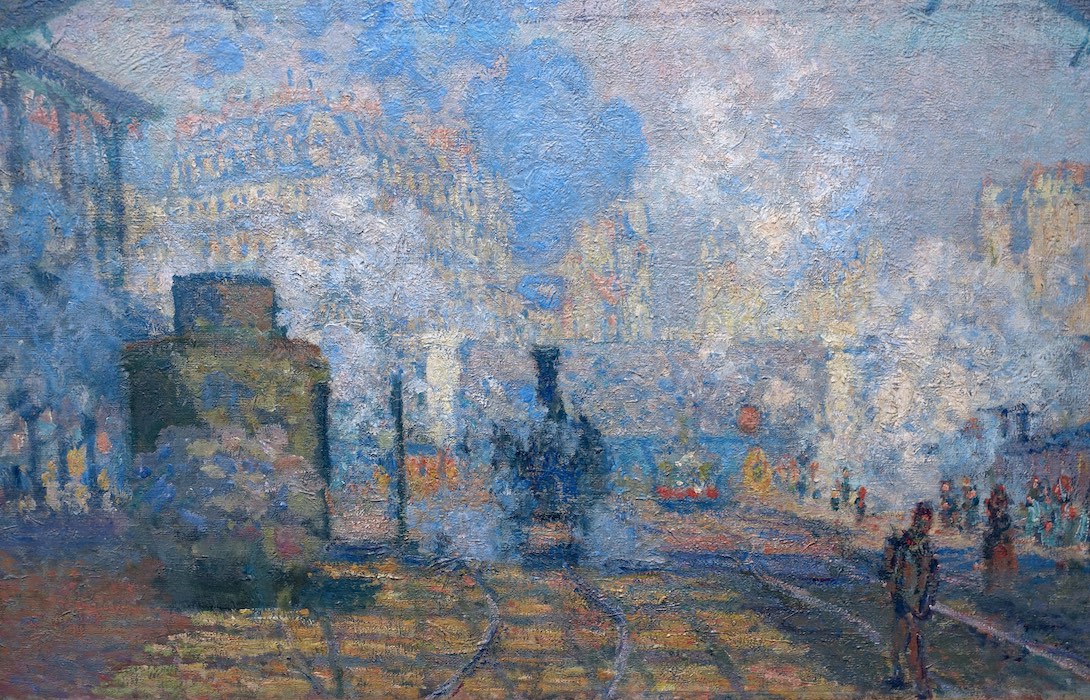 IMPRESSIONISM
History of Modern Art
BFA-III (Visual Arts)
Course Incharge: Ms. Sidra Liaqat
Institute of Design & Visual Arts, LCWU
IMPRESSIONISM
Interest in light, movement, spontaneity, fragmentation & 
disintegration of form by light & shadow.
Leading artists of IMPRESSIONISM from France
Édouard Manet (1832 – 1883)
Claude Monet  (1840 – 1926)
Pierre-Auguste Renoir (1841 – 1919)
Camille Pissarro (1830 – 1903)
Alfred Sisley (1839 – 1899)
Edgar Degas (1834 – 1917)
ÉDOUARD MANET (1832 – 1883)
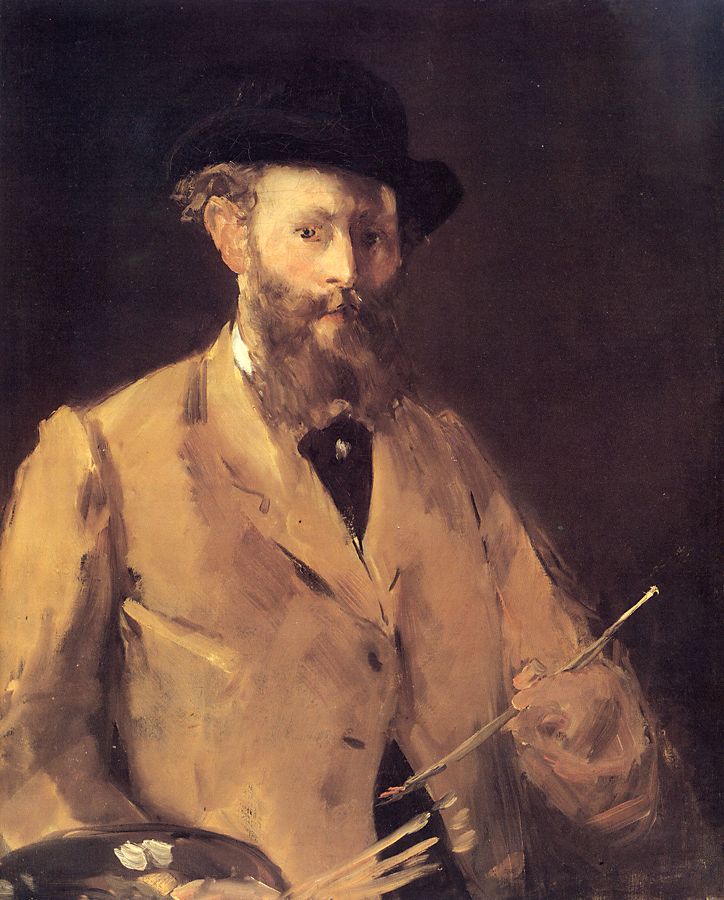 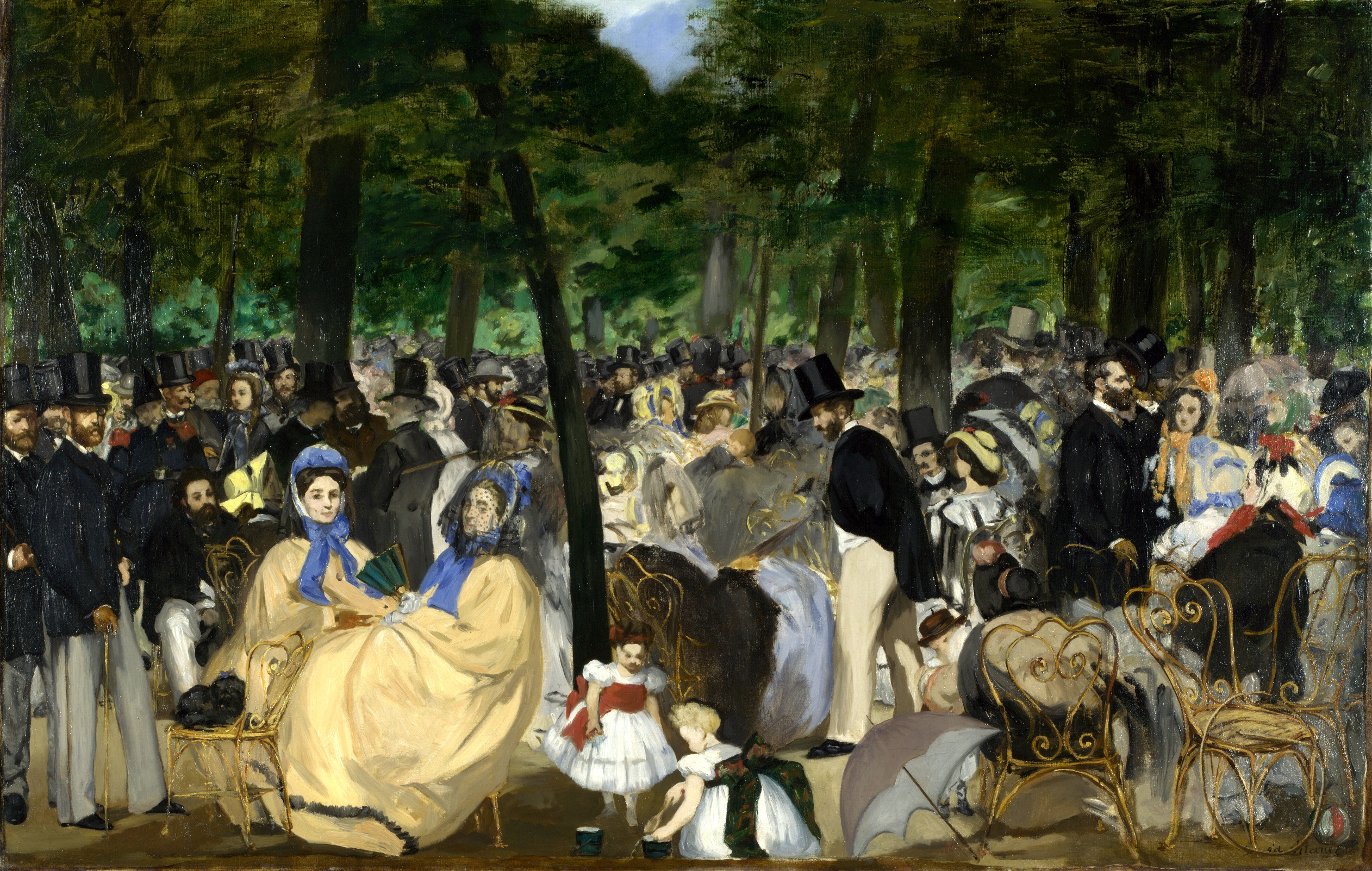 ÉDOUARD MANET
“Music in the Tuileries Gardens”
(1862)
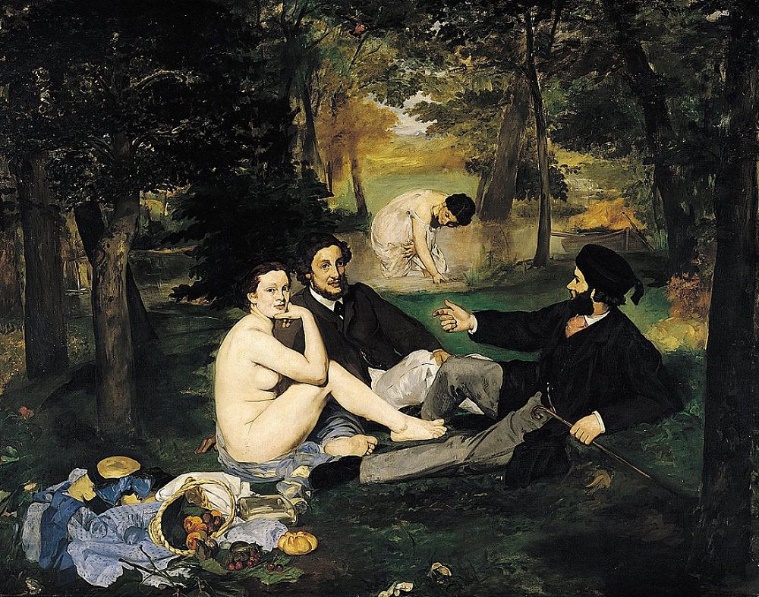 Exhibited at Salon des Refusés and was harshly criticized. 
Based on Renaissance prototype.
ÉDOUARD MANET
“The Picnic” / 
“The Luncheon on the Grass”
(1863)
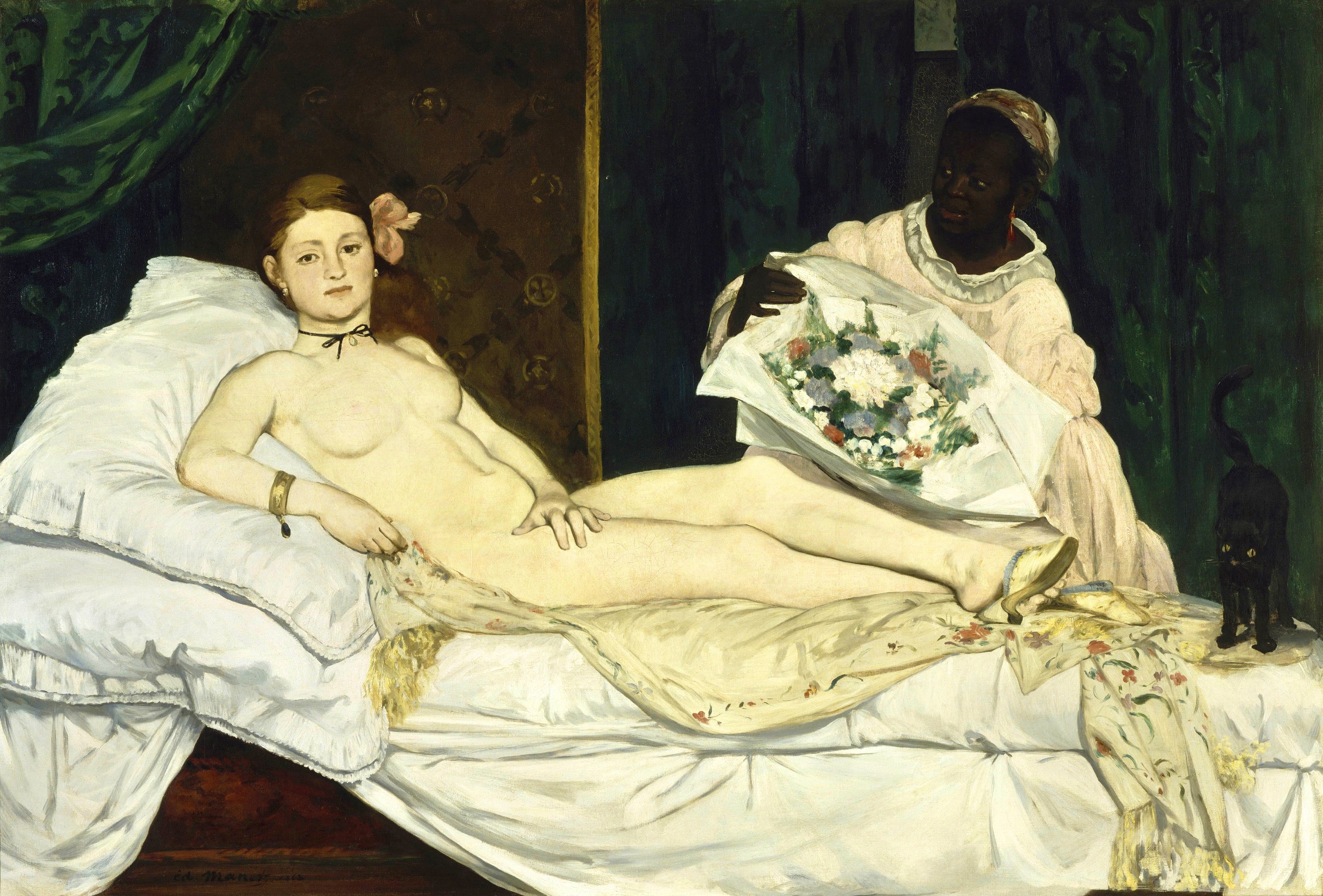 Faced severe criticism.
Based on Renaissance prototype.
ÉDOUARD MANET
“Olympia”
(1863)
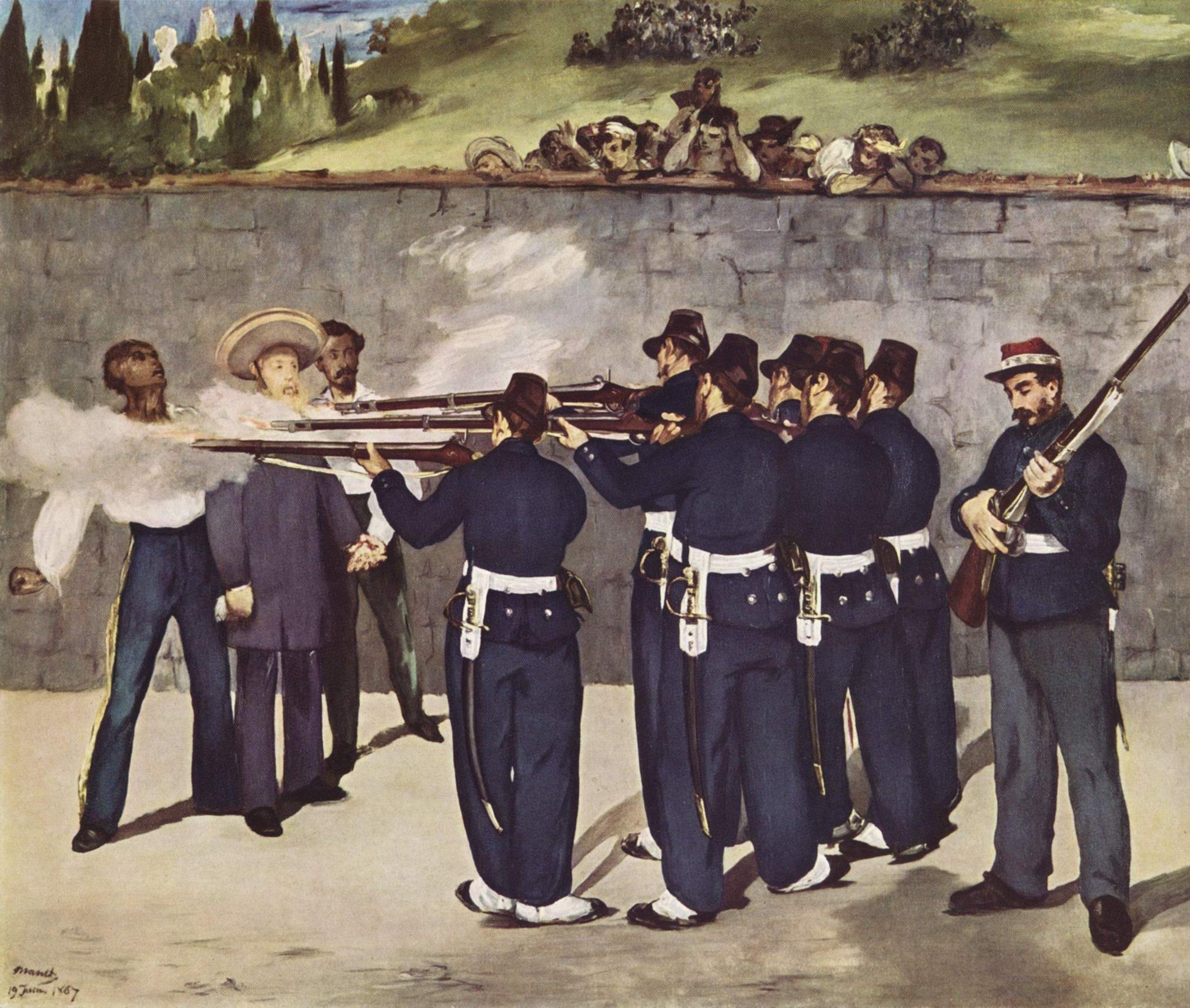 ÉDOUARD MANET
“The Execution of Emperor Maximillian of Mexico”
(1868)
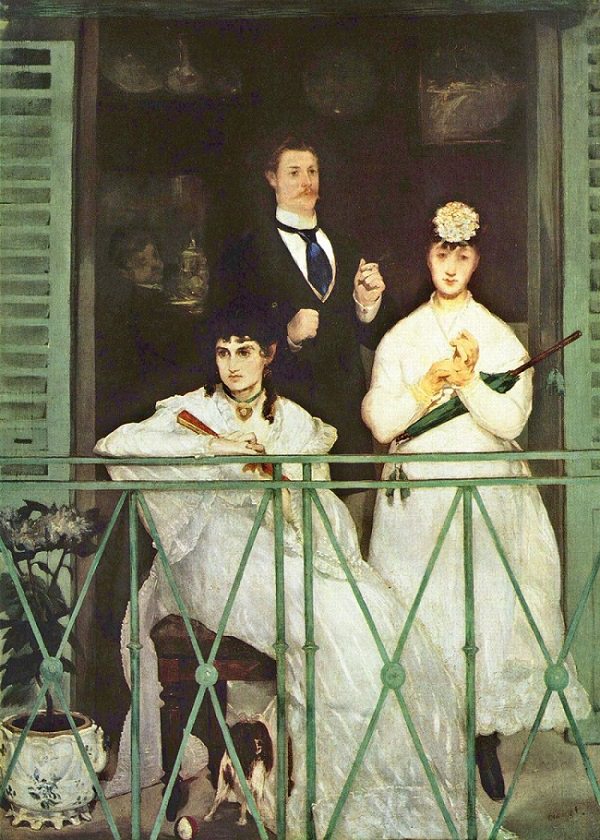 ÉDOUARD MANET
“The Balcony”
(1868)
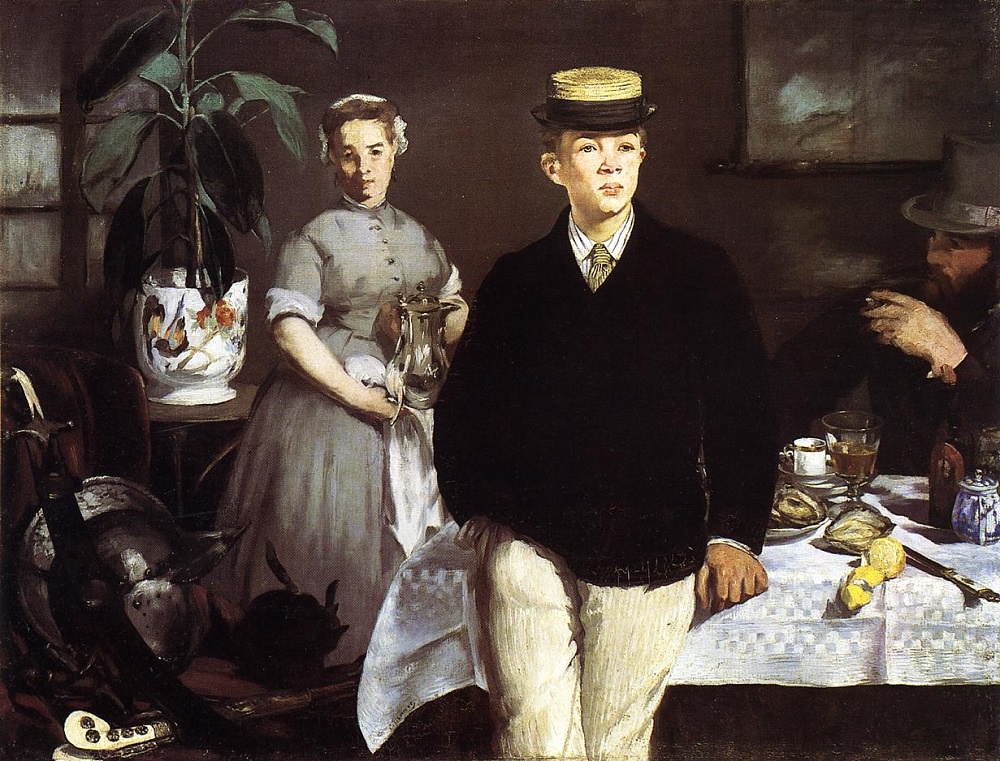 ÉDOUARD MANET
“Luncheon in the Studio”
(1868)
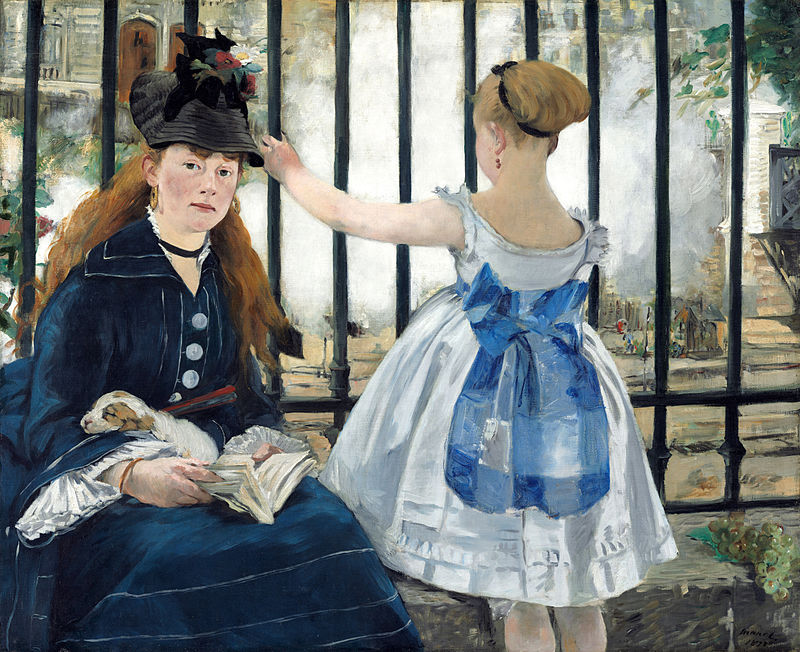 ÉDOUARD MANET
“The Railway”
(1873)
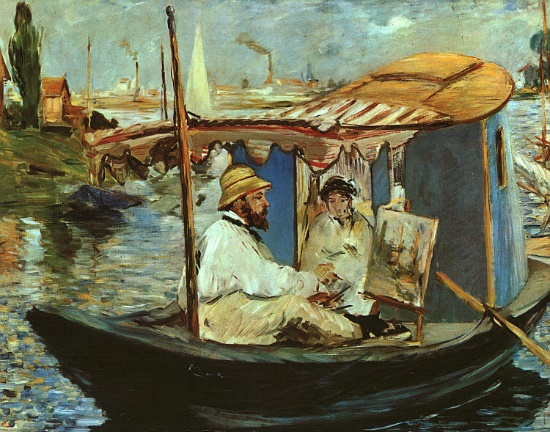 ÉDOUARD MANET
“Claude Monet Painting on his Studio Boat”
(1874)
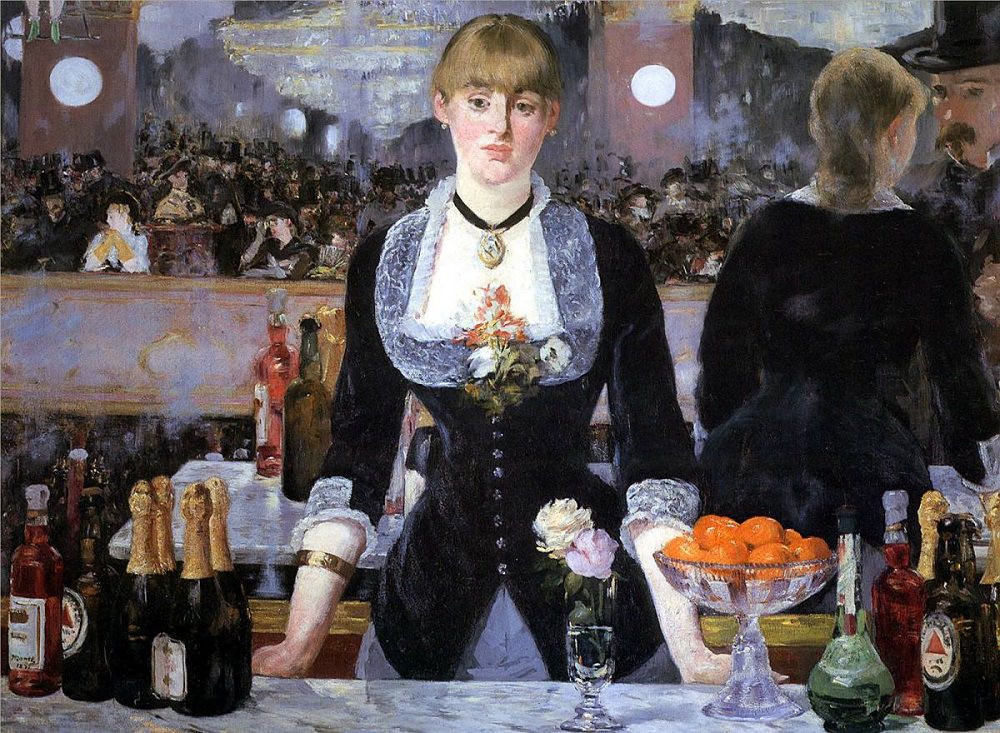 Last major work.
Displayed in the Salon.
ÉDOUARD MANET
“A Bar at the Folies-Bergère”
(1882)
CLAUDE MONET  (1840 – 1926)
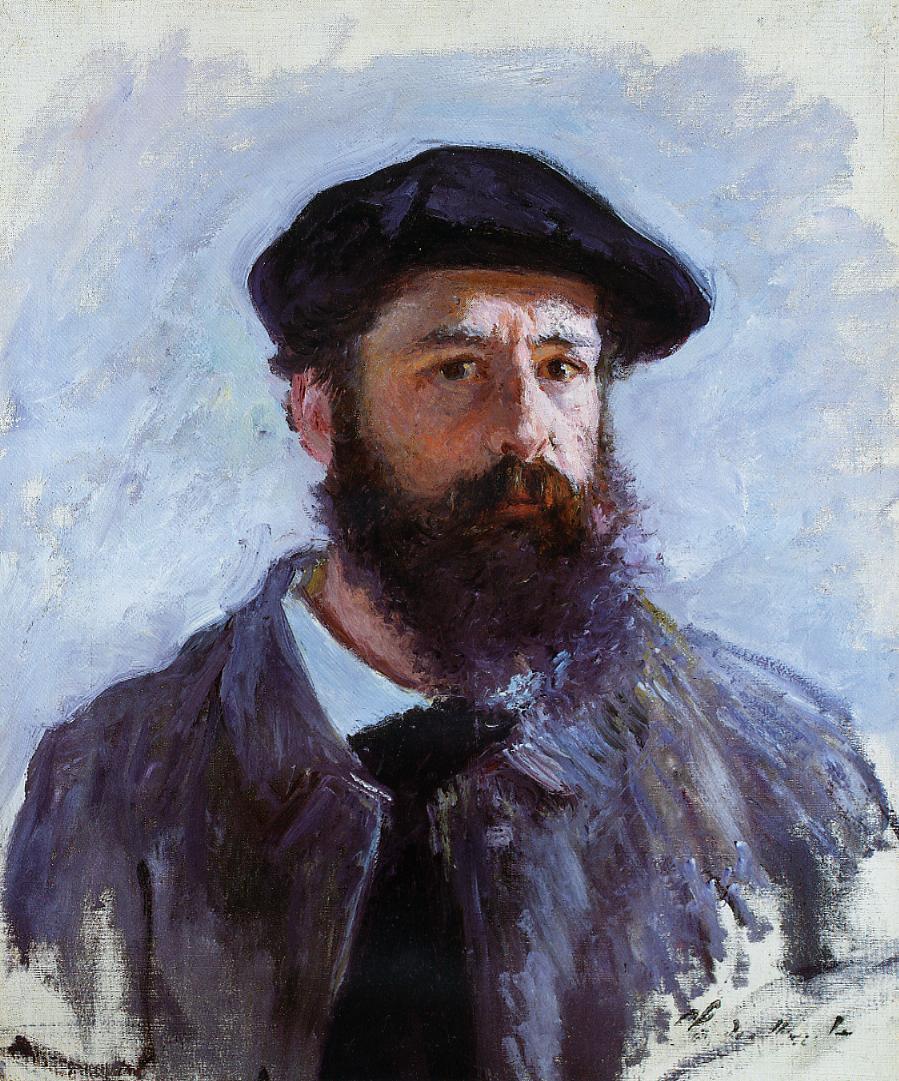 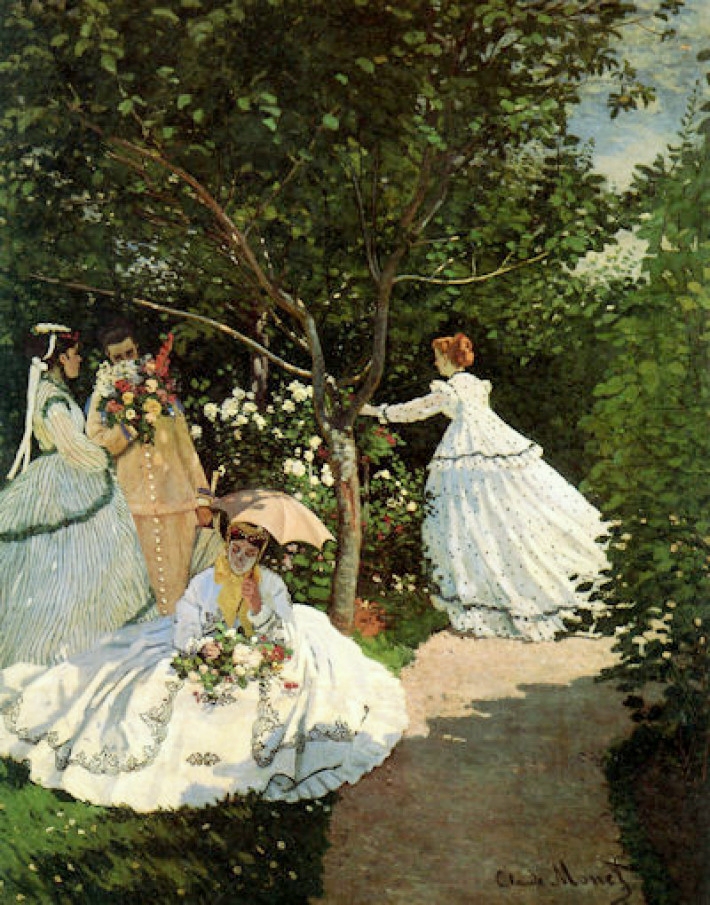 CLAUDE MONET
“Ladies in the Garden”
(1867)
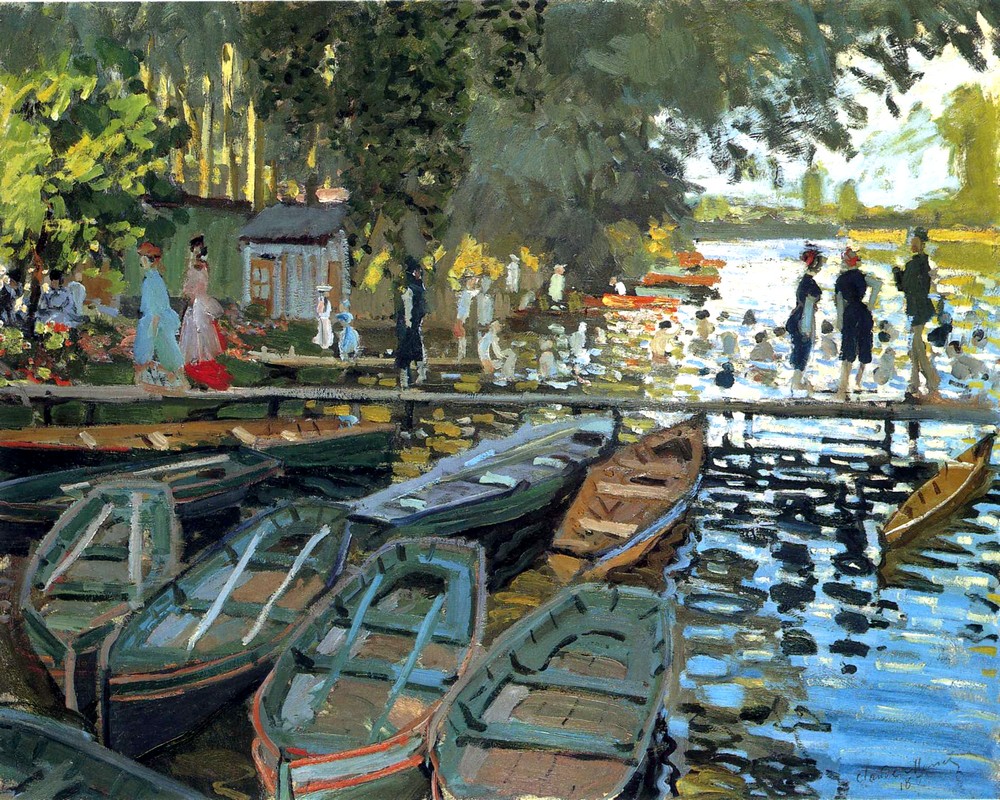 CLAUDE MONET
“Bathers At La Grenouillere (Frog Pond)”
(1869)
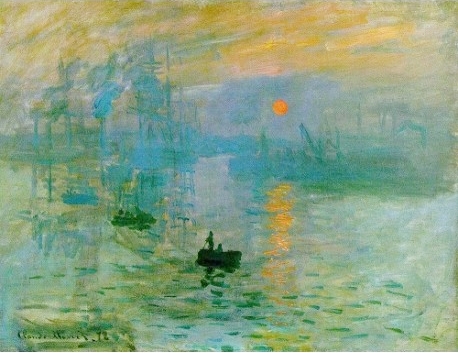 CLAUDE MONET
“Impression: Sunrise”
(1873)
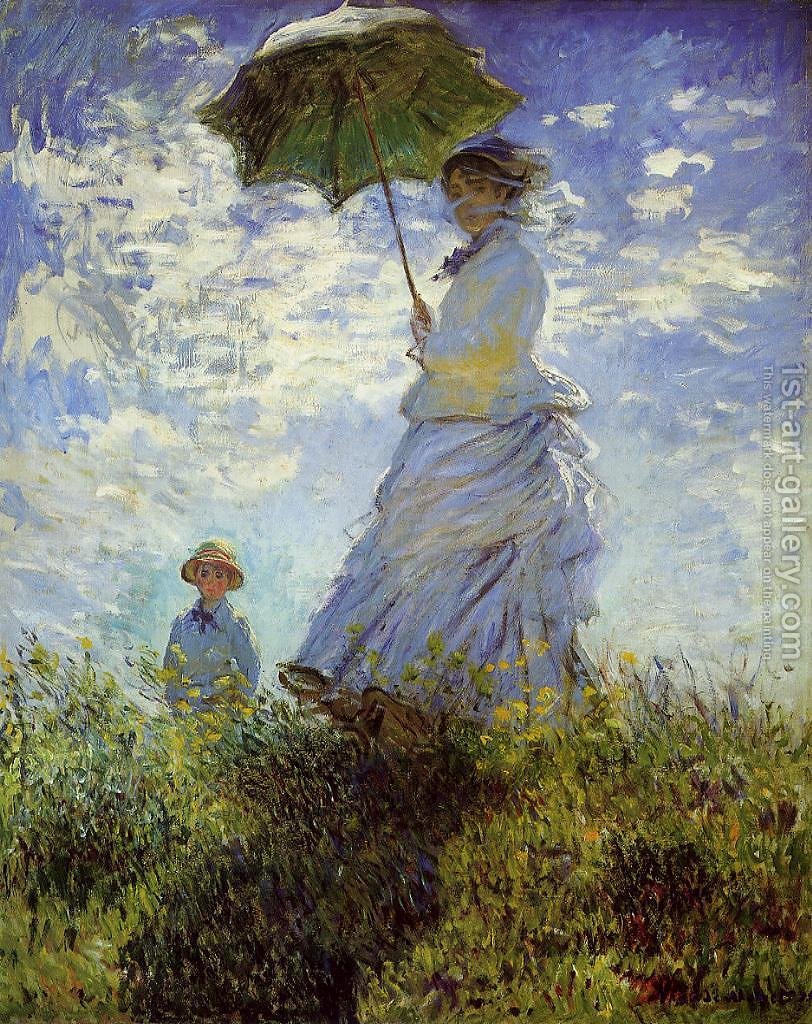 CLAUDE MONET
“The Promenade / Woman with a Parasol ”
(1875)
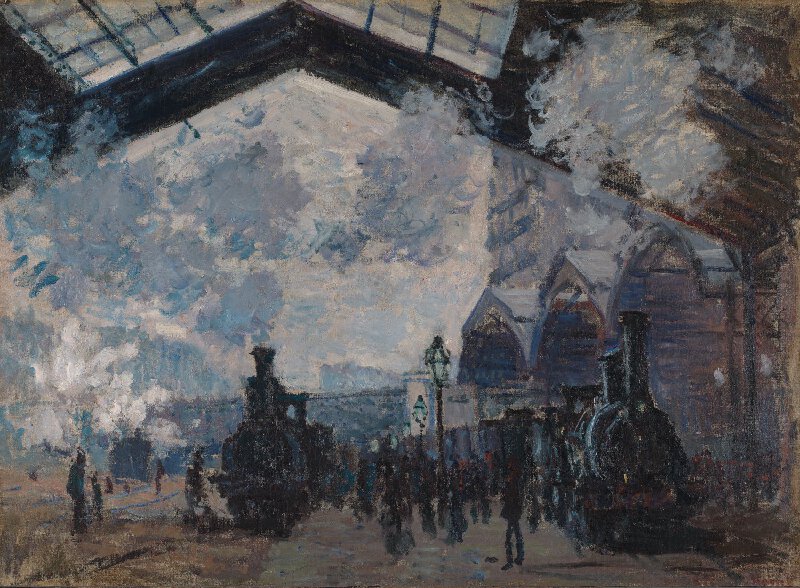 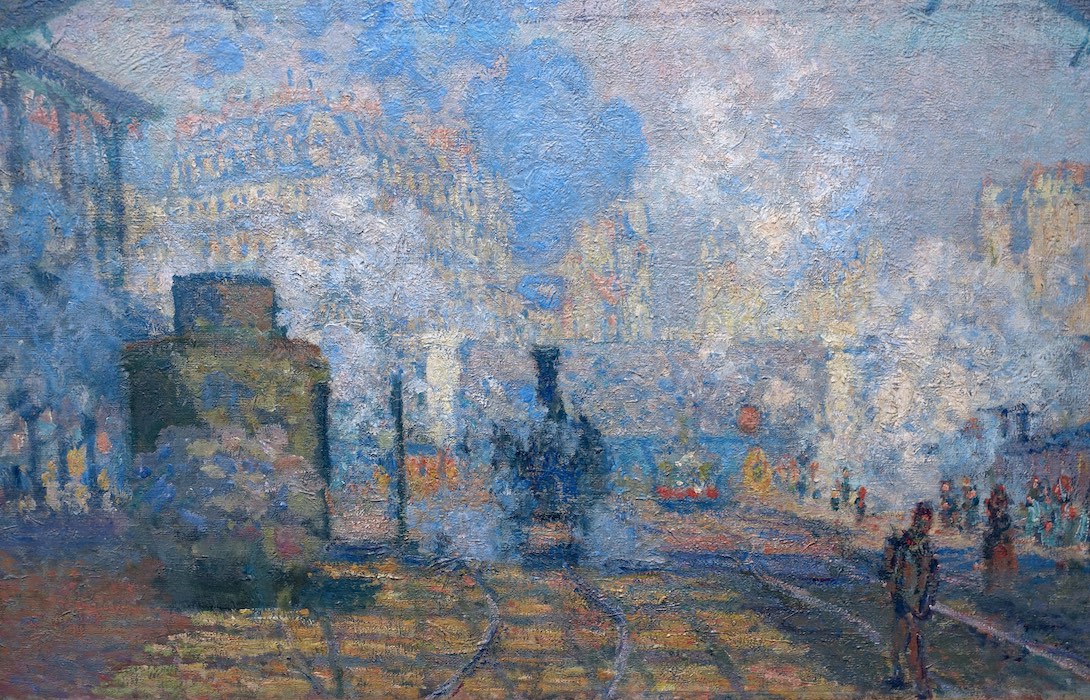 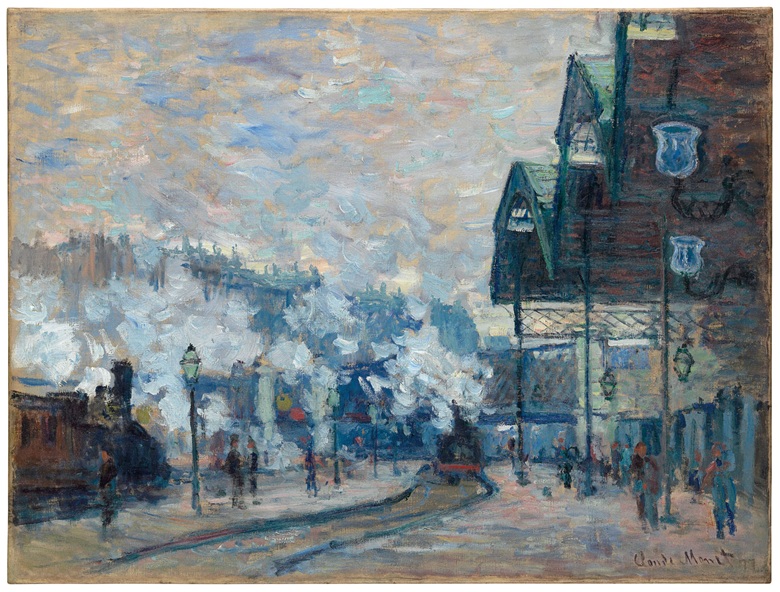 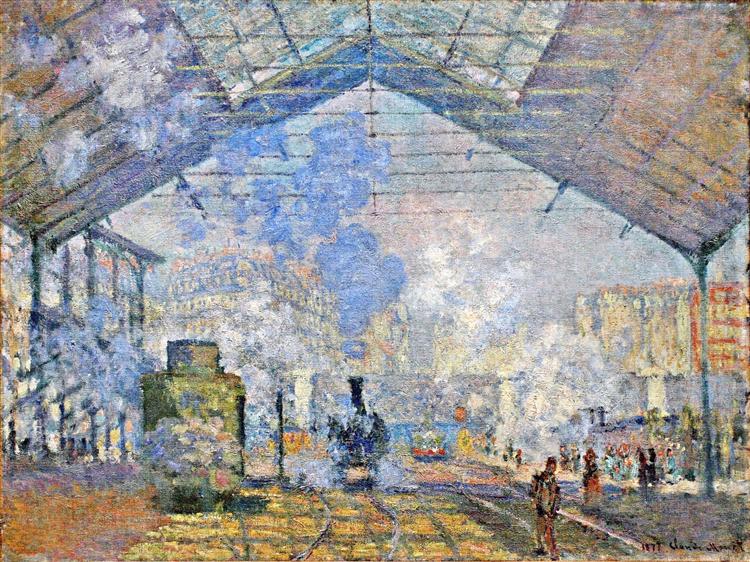 CLAUDE MONET
Series of “St. Lazare Station”
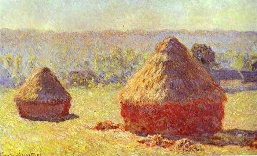 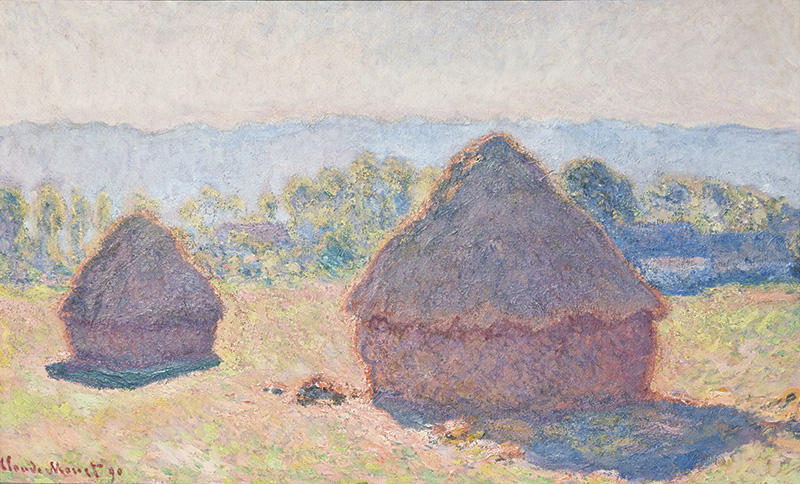 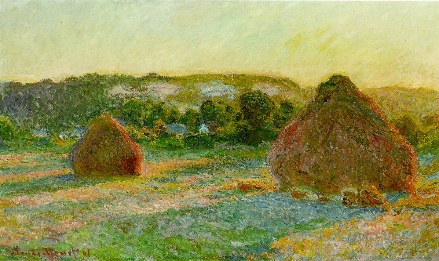 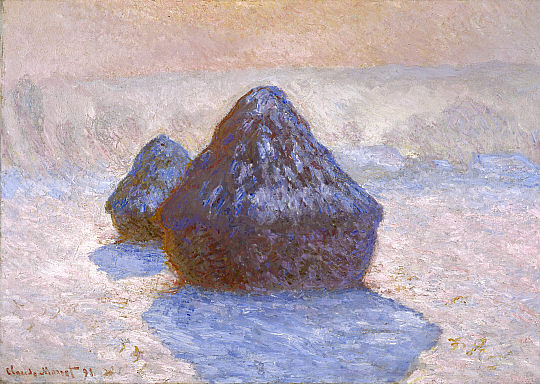 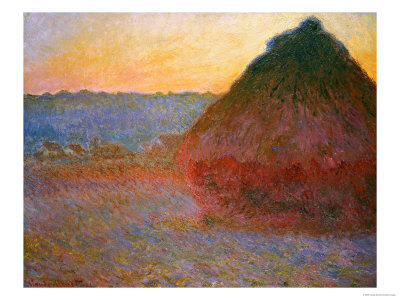 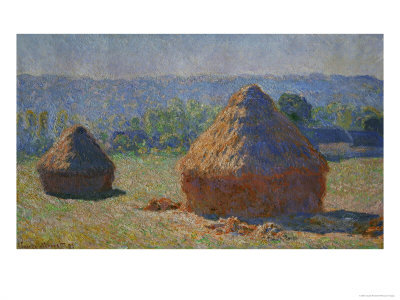 CLAUDE MONET
Series of “Hay Stacks”
First exhibited in 1891
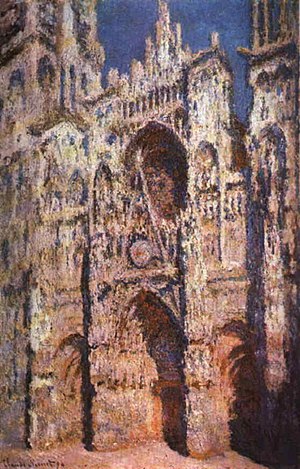 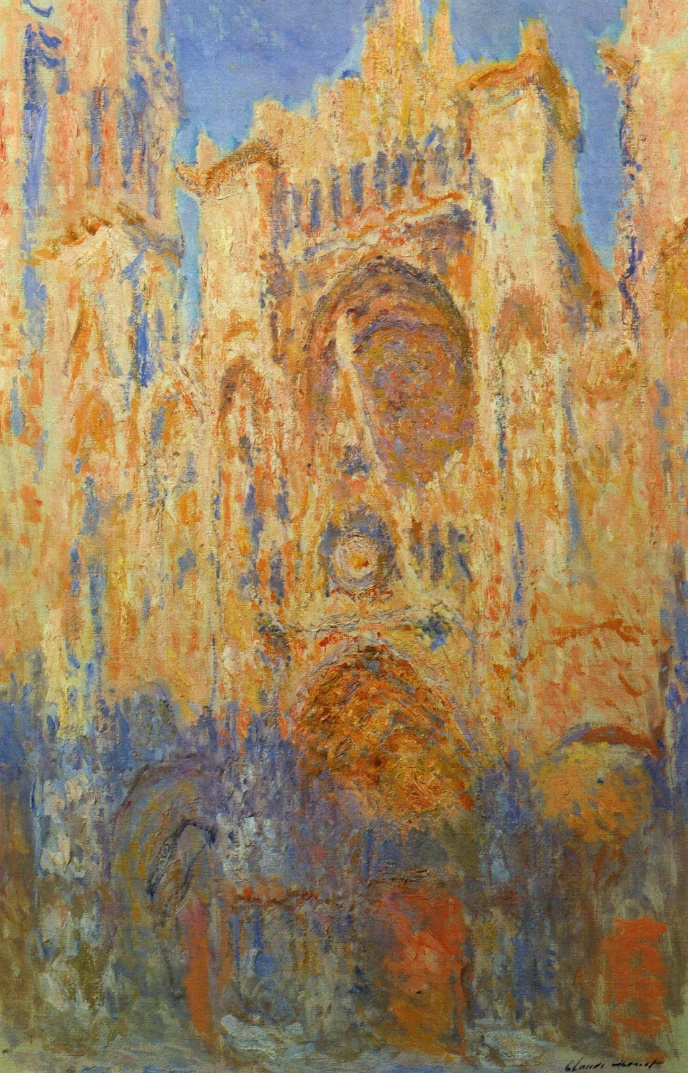 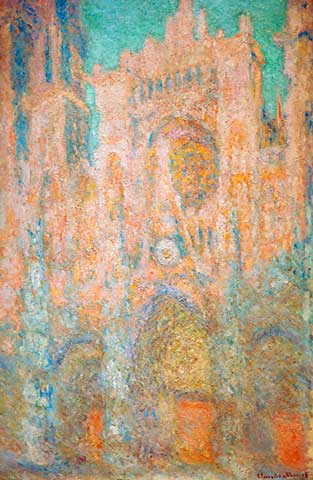 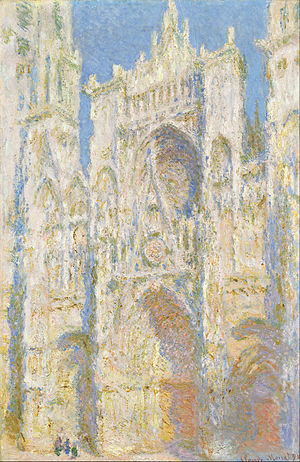 CLAUDE MONET
Series of “Rouen Cathedral”
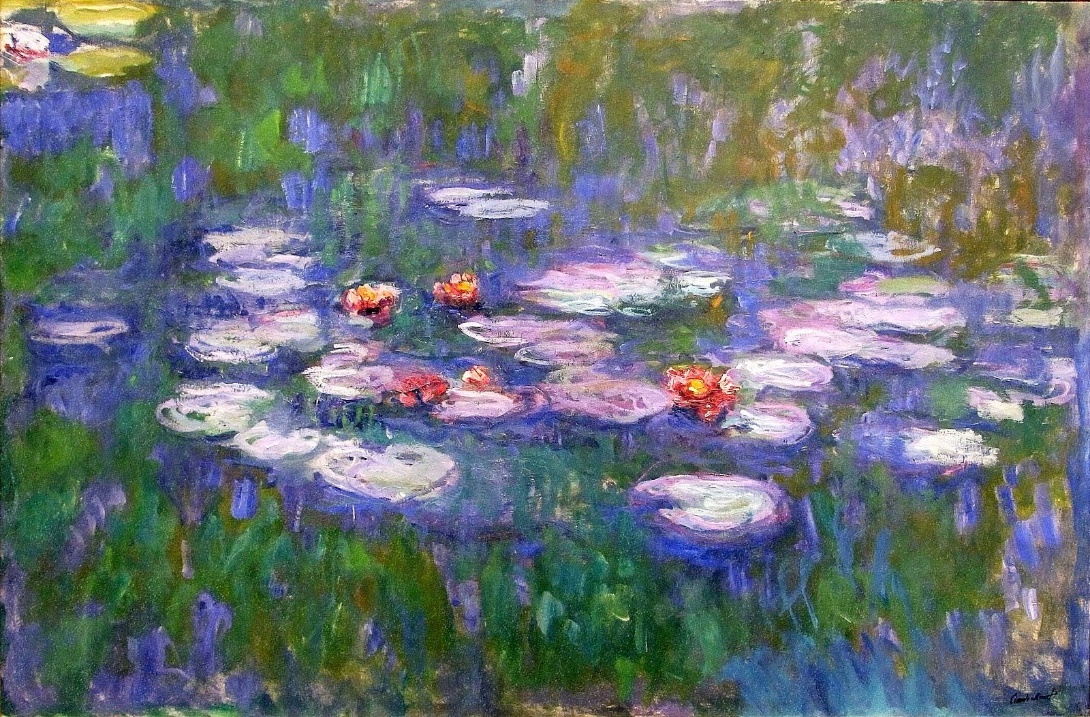 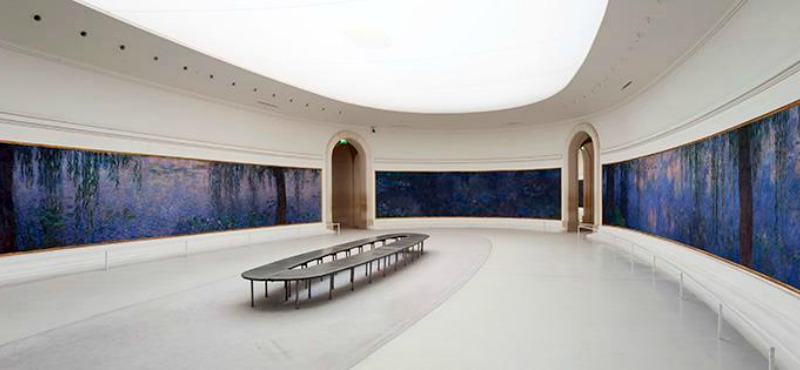 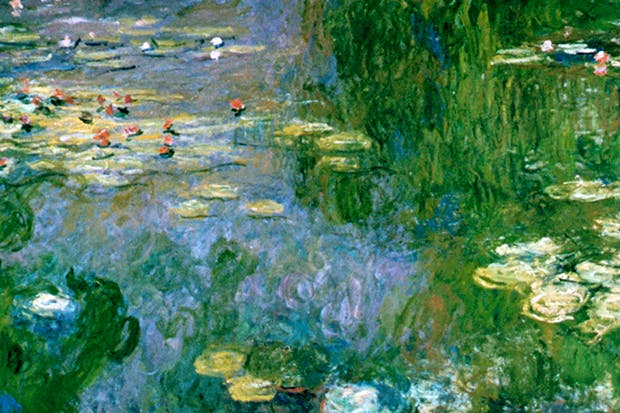 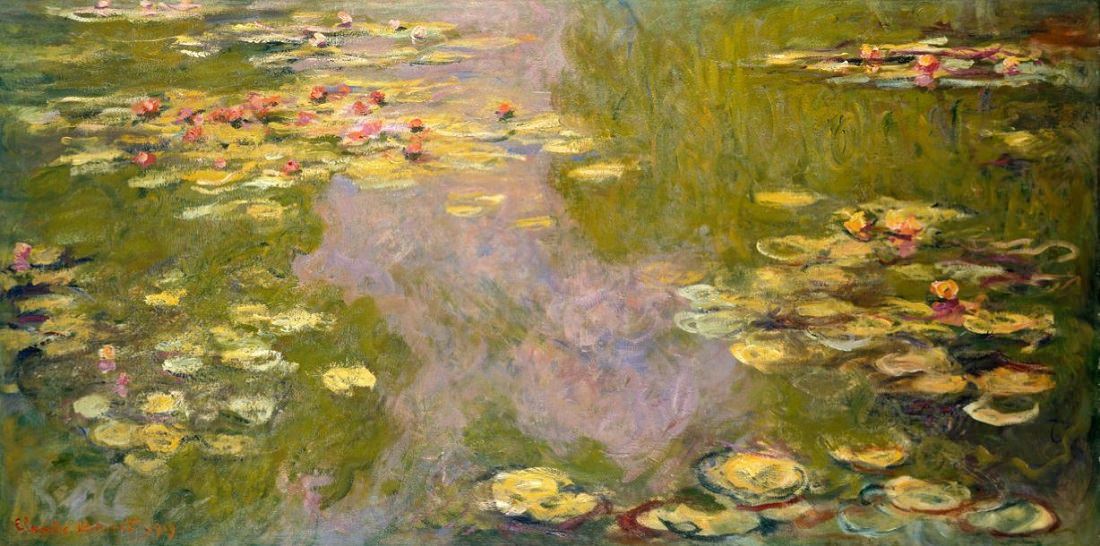 CLAUDE MONET		 Series of “Water Lilies”     First exhibited in 1900
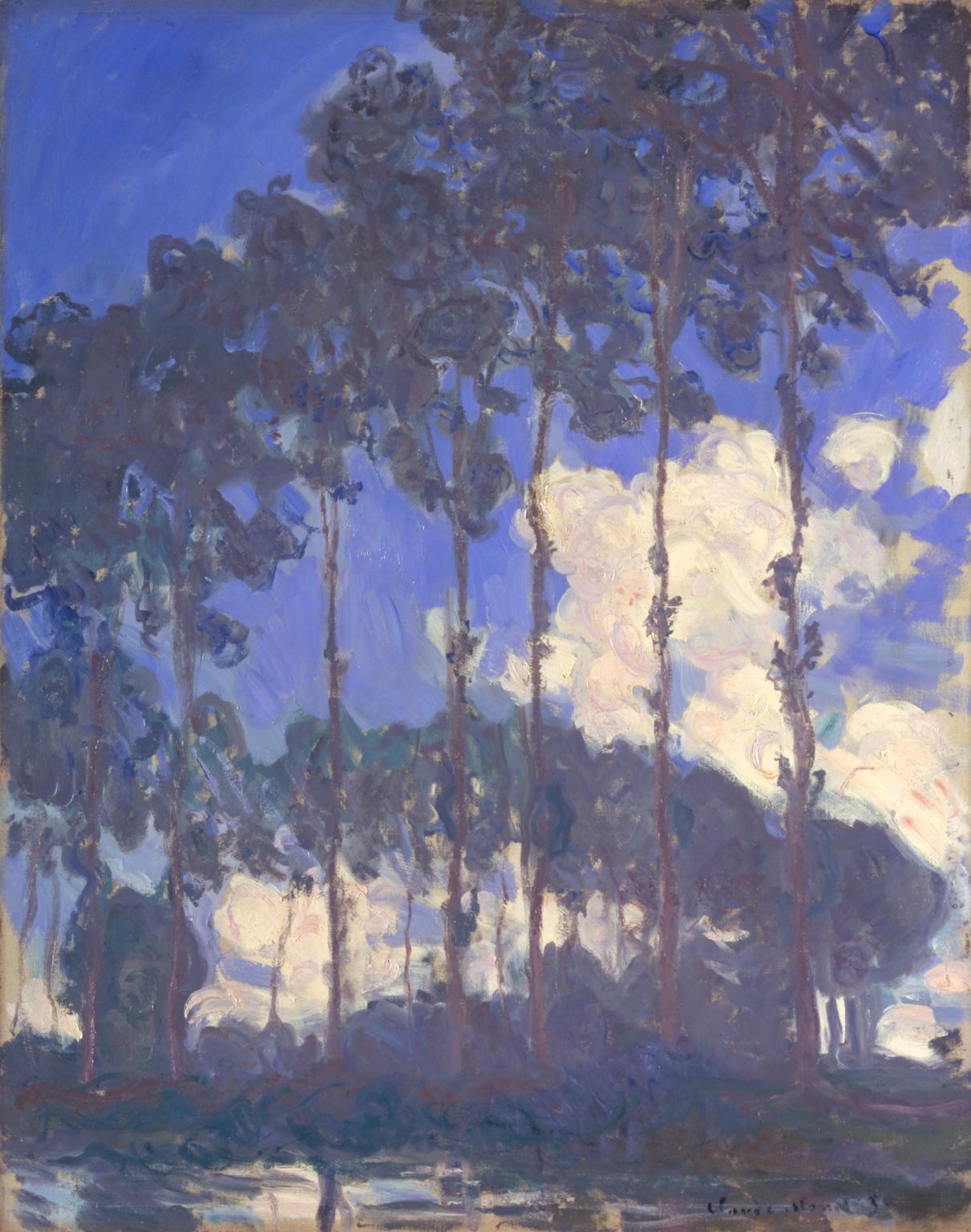 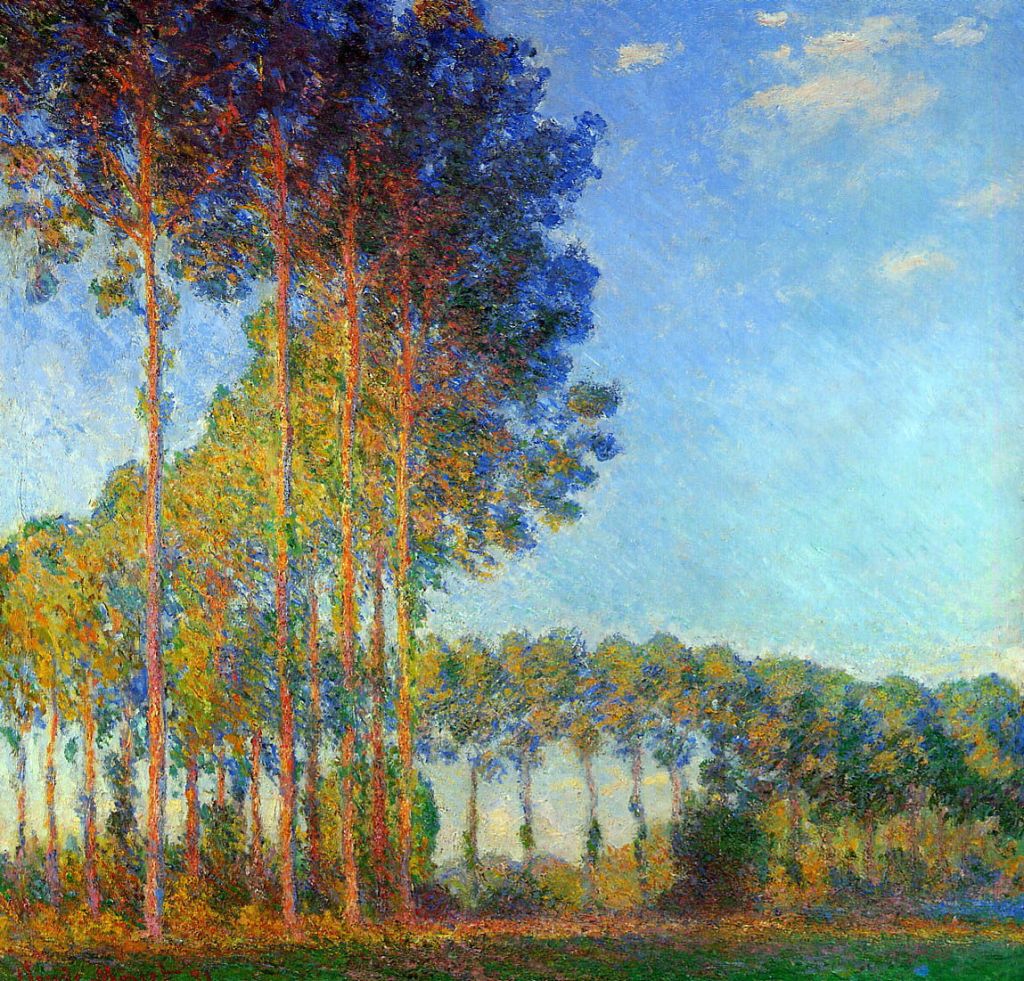 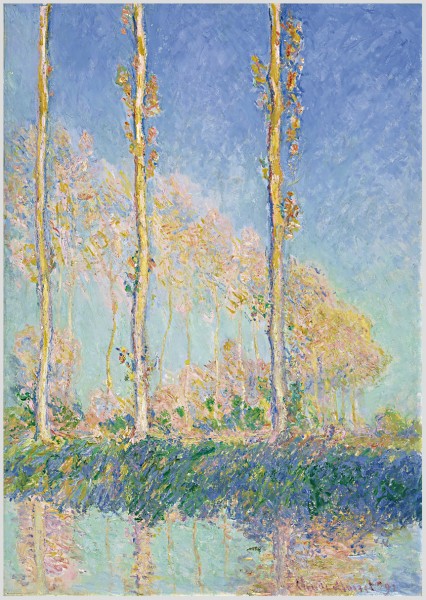 CLAUDE MONET
Series of “Poplars”
PIERRE-AUGUSTE RENOIR (1841 – 1919)
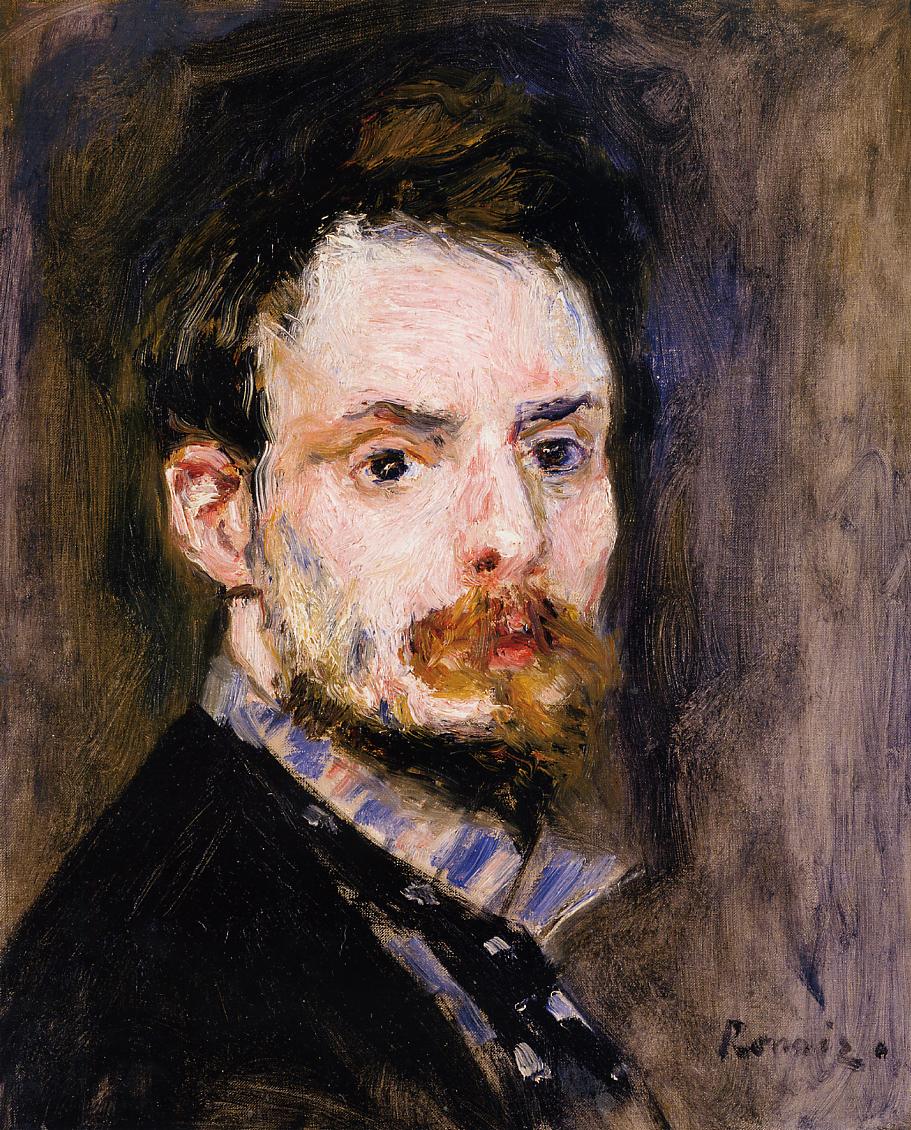 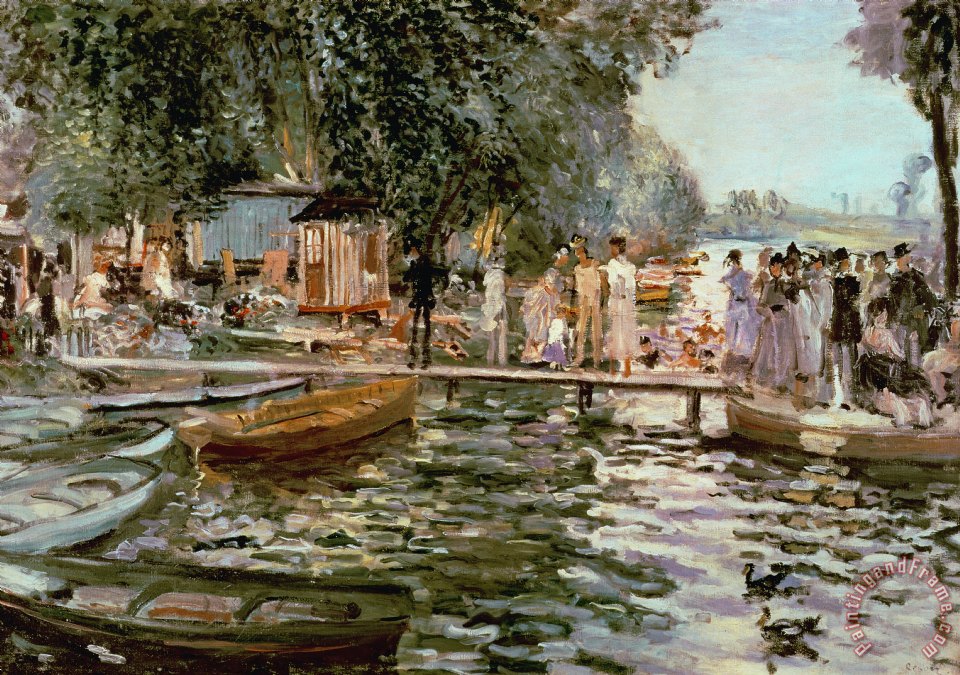 RENOIR
“La Grenouillere / Frog Pond”
(1869)
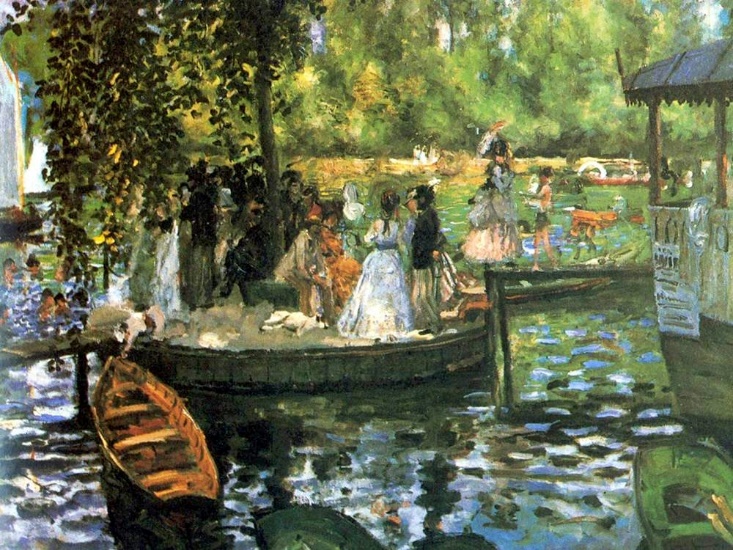 RENOIR
“La Grenouillere / Frog Pond”
(1869)
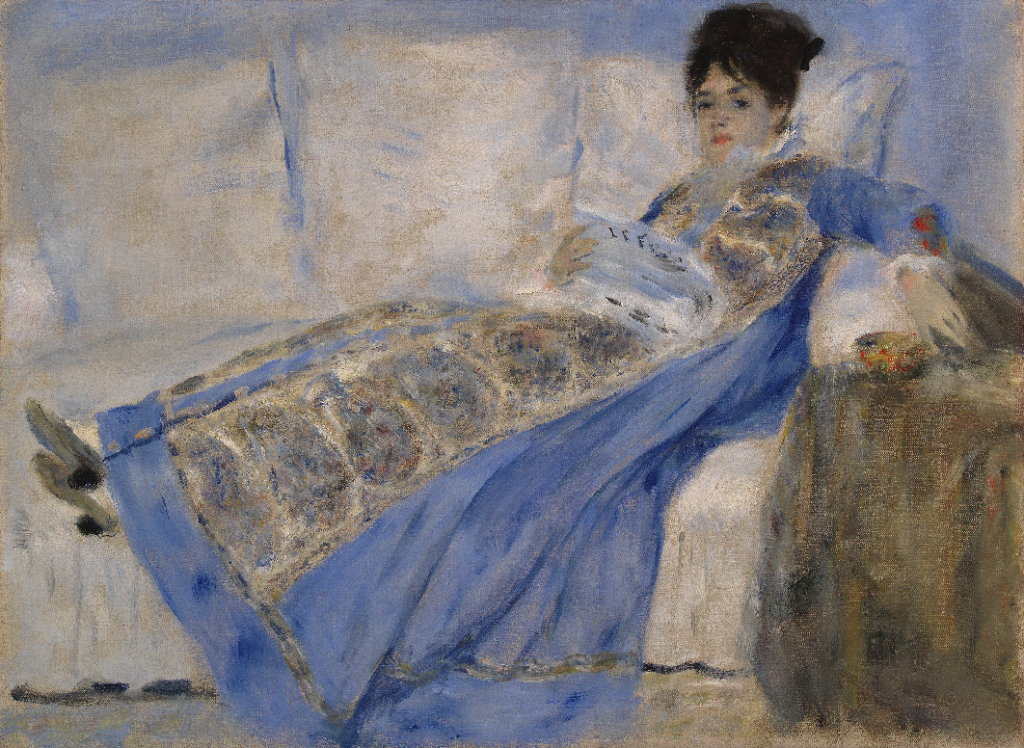 RENOIR
“Madame Claude Monet Lying on a Sofa”
(1872)
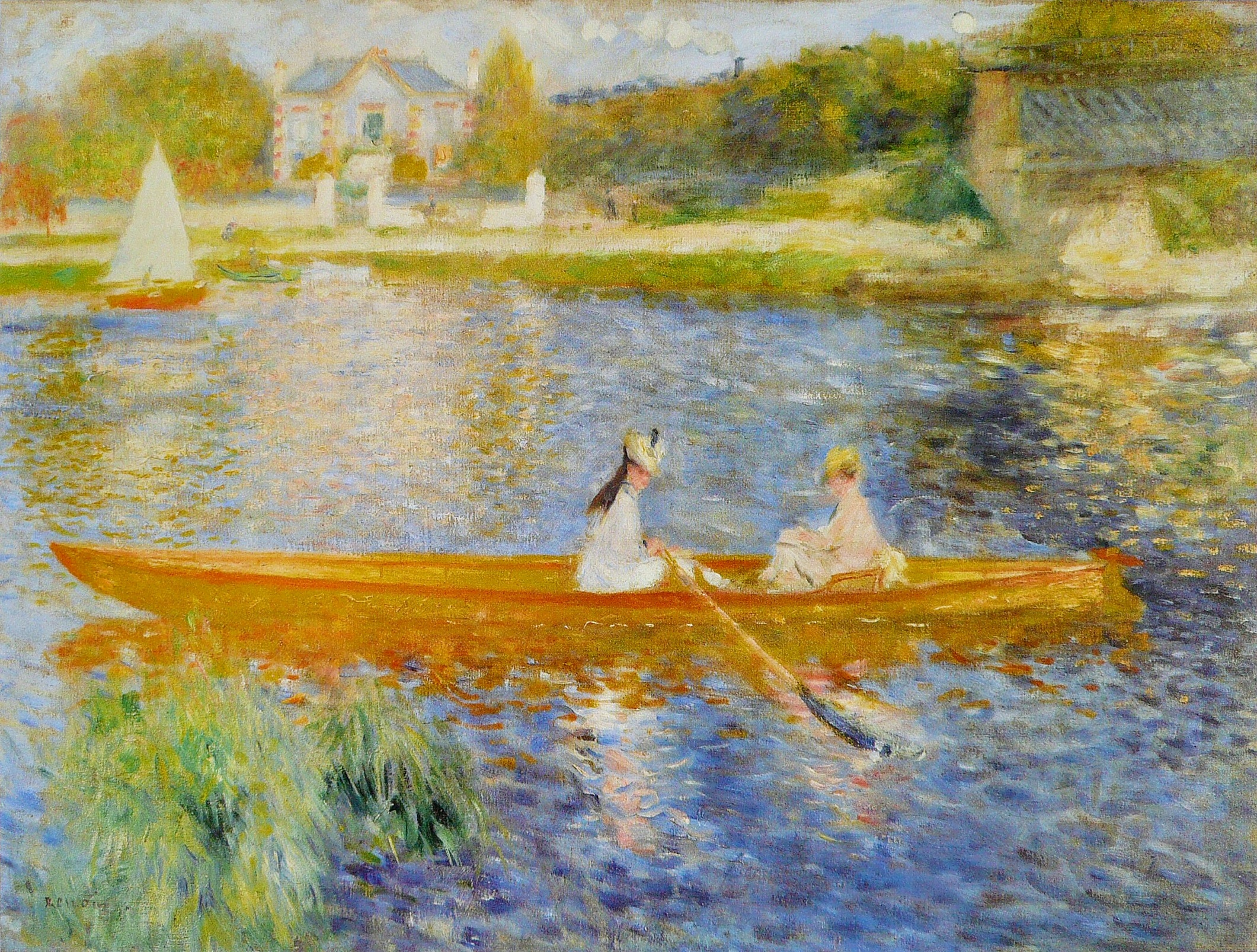 RENOIR
“The Skiff”
(1875)
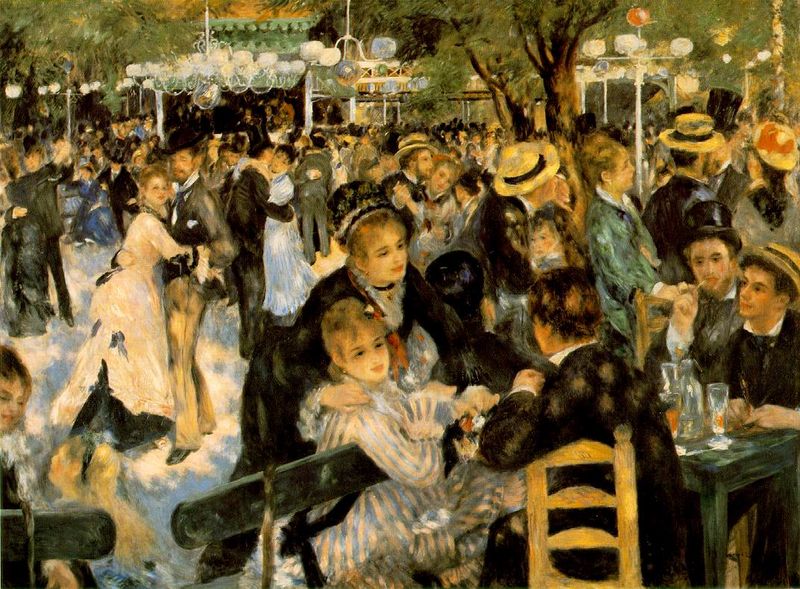 RENOIR
“Ball / Dance at the Moulin de la Galette”
(1876)
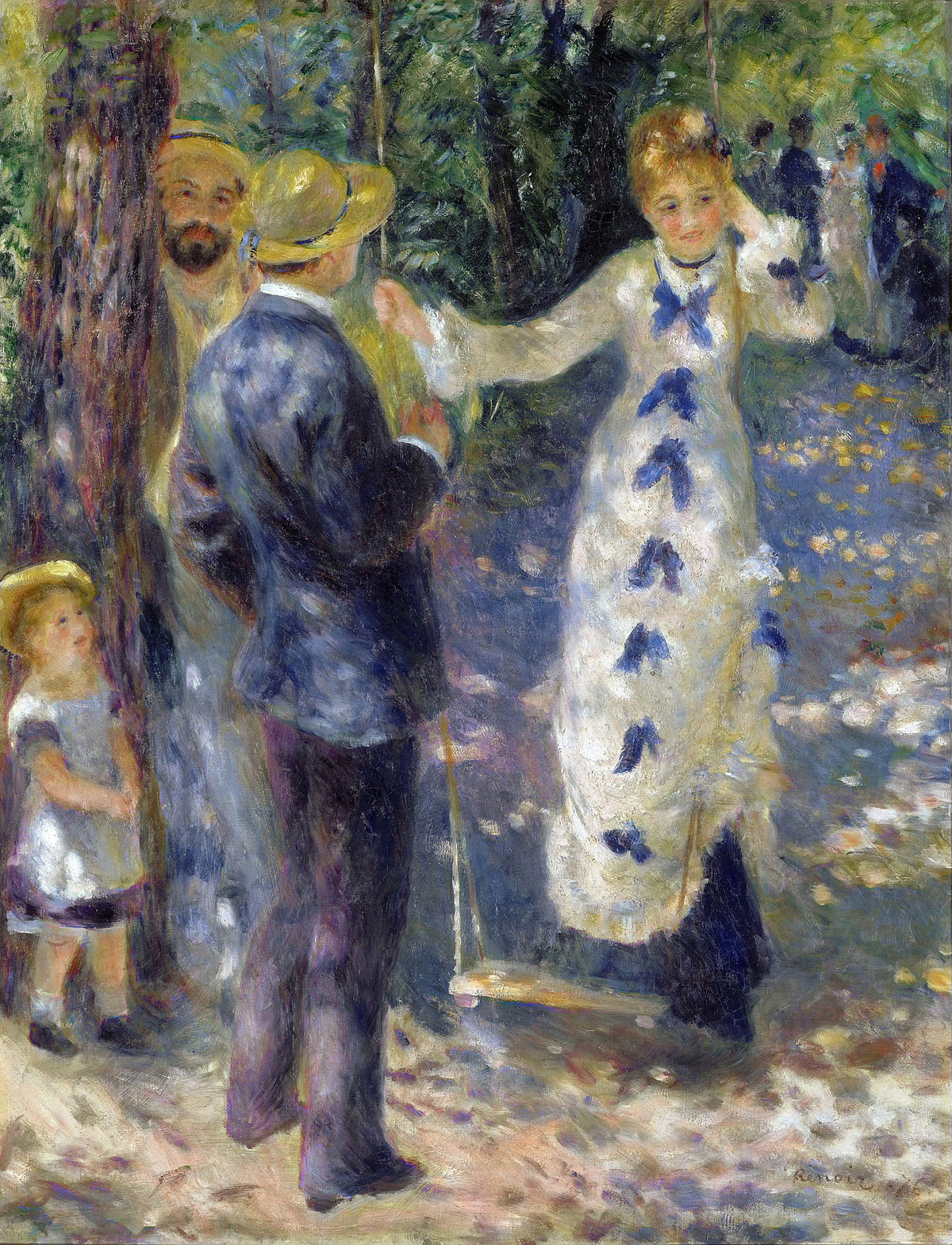 RENOIR
“The Swing”
(1876)
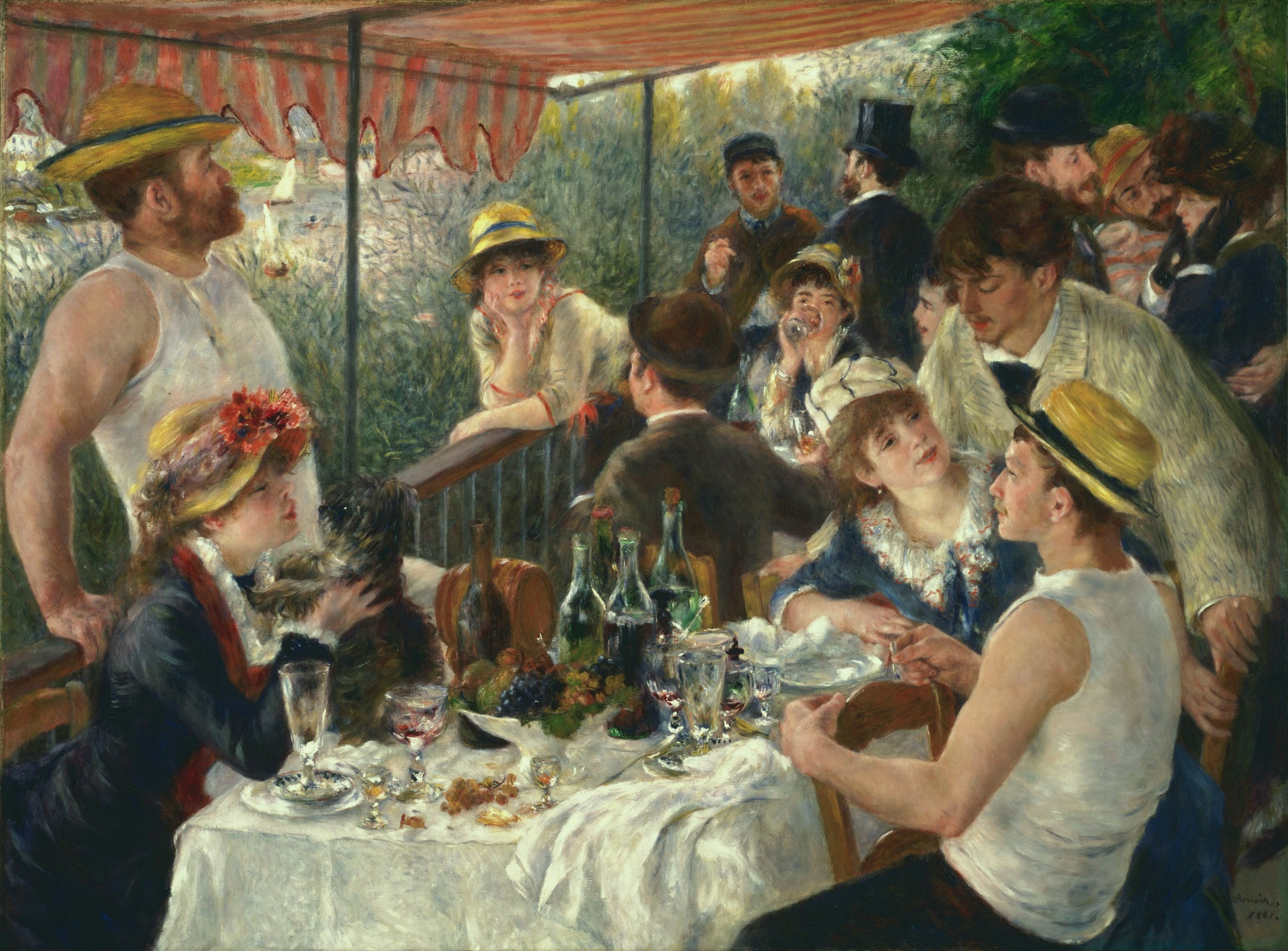 RENOIR
“Luncheon of the Boating Party”
(1881)
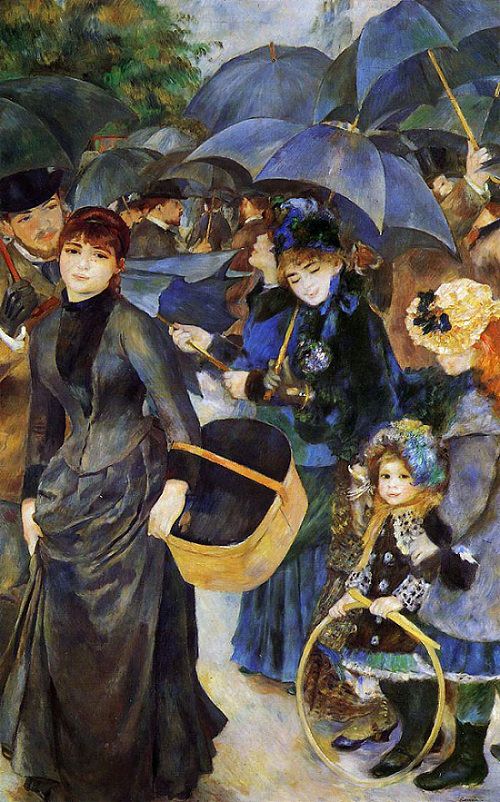 RENOIR
“The Umbrellas”
(1886)
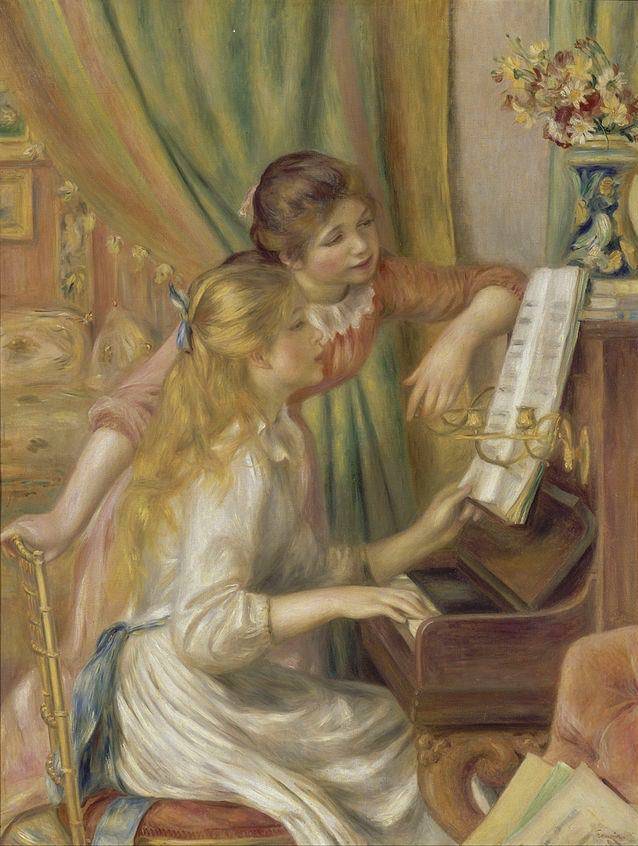 RENOIR
“Young Girls at the Piano”
(1892)
CAMILLE PISSARRO (1830 – 1903)
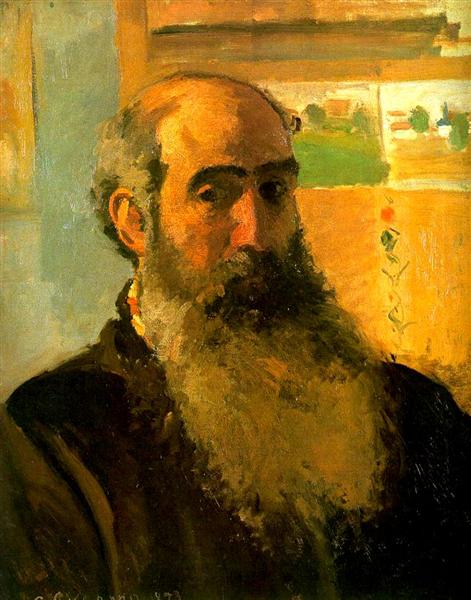 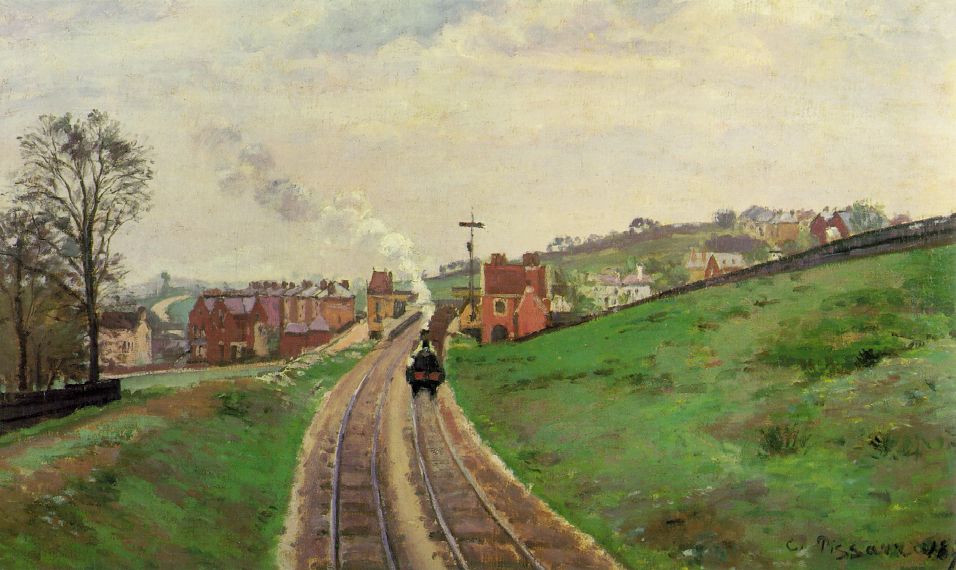 PISSARRO
“Lordship Lane Station, Dulwich” (1872)
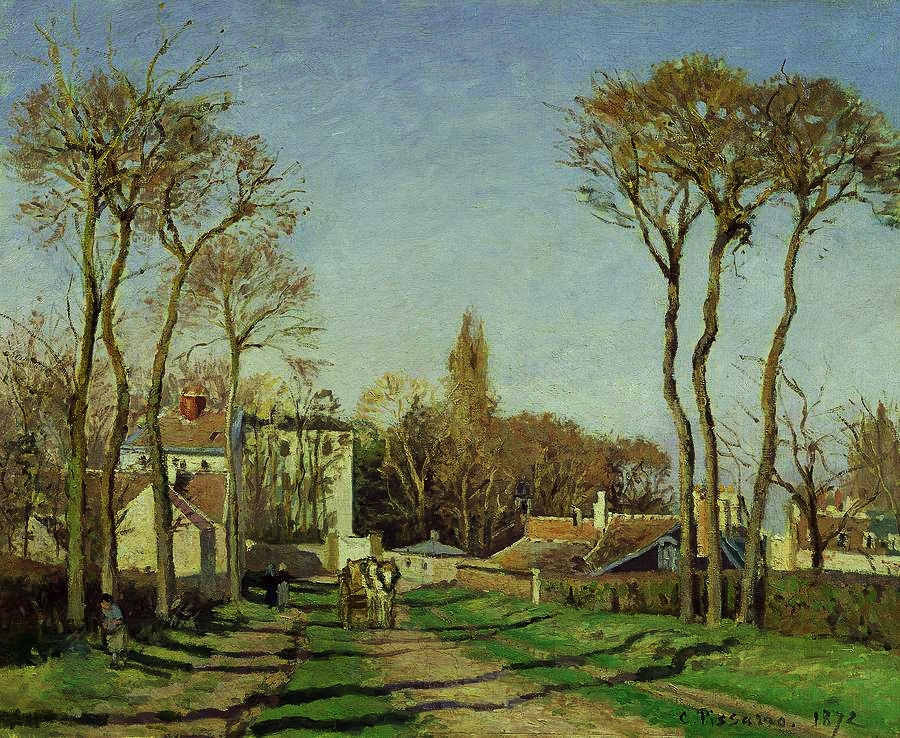 PISSARRO
“Entrance to the Village of Voisins”
(1872)
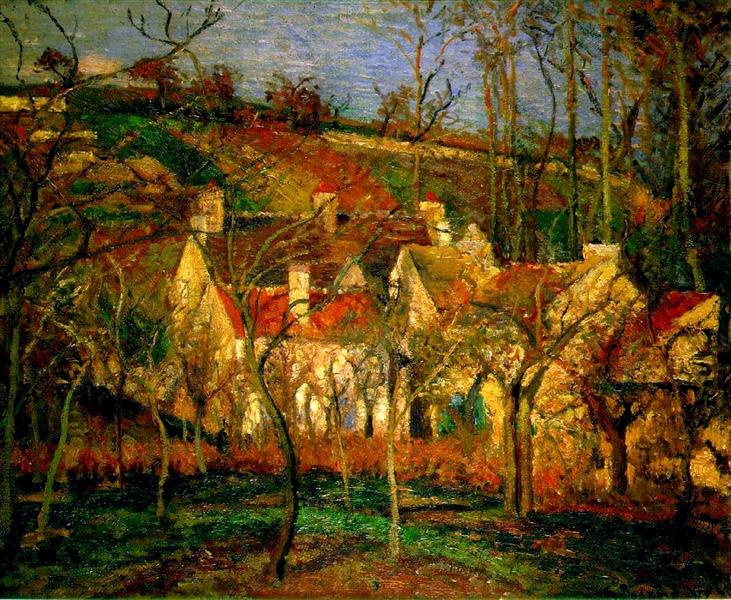 PISSARRO
“Red Roofs, Corner of a Village, Winter”
(1877)
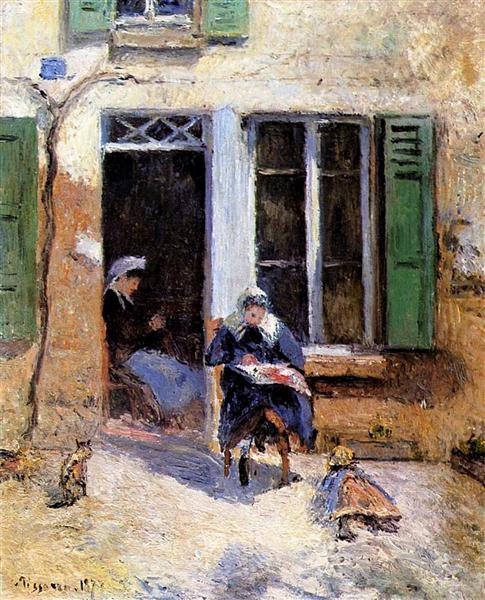 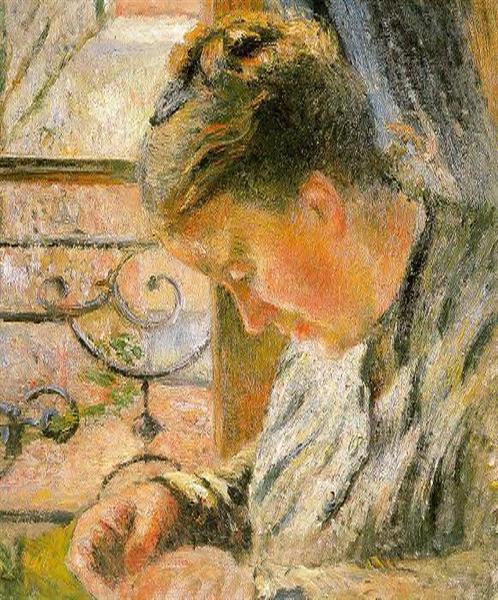 PISSARRO
“Woman and Child Doing Needlework”
(1877)
PISSARRO
“Madame Pissarro Sewing near a Window” (1879)
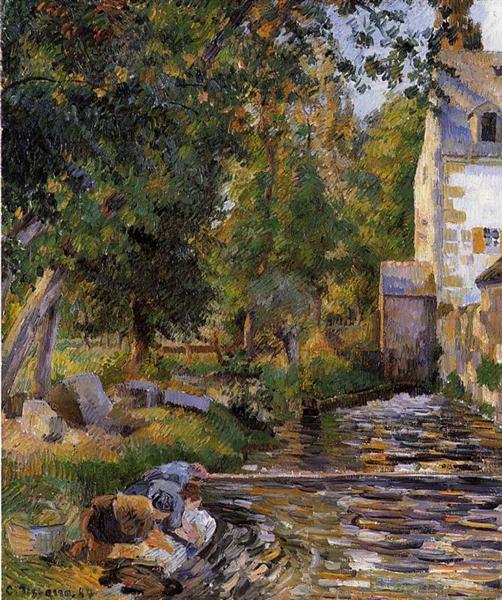 PISSARRO
“Laundry and Mill at Osny”
(1884)
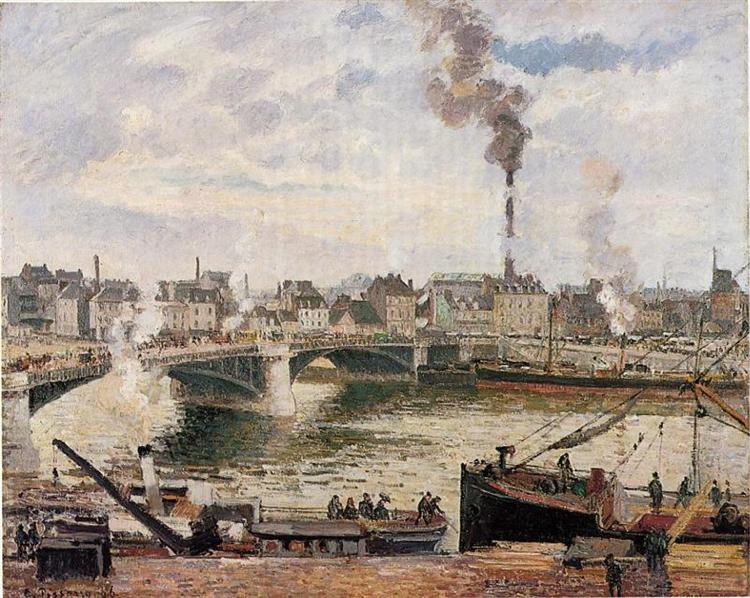 PISSARRO
“The Great Bridge, Rouen”
(1896)
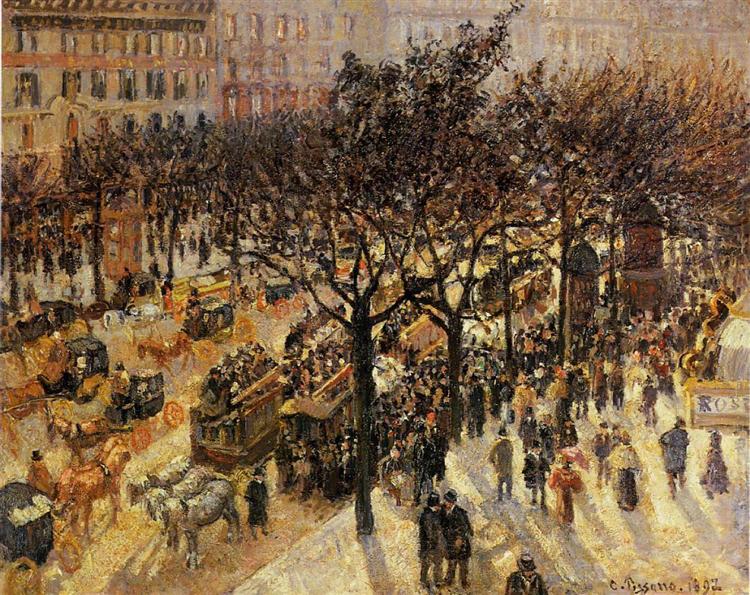 PISSARRO
“Boulevard des Italiens Afternoon”
(1897)
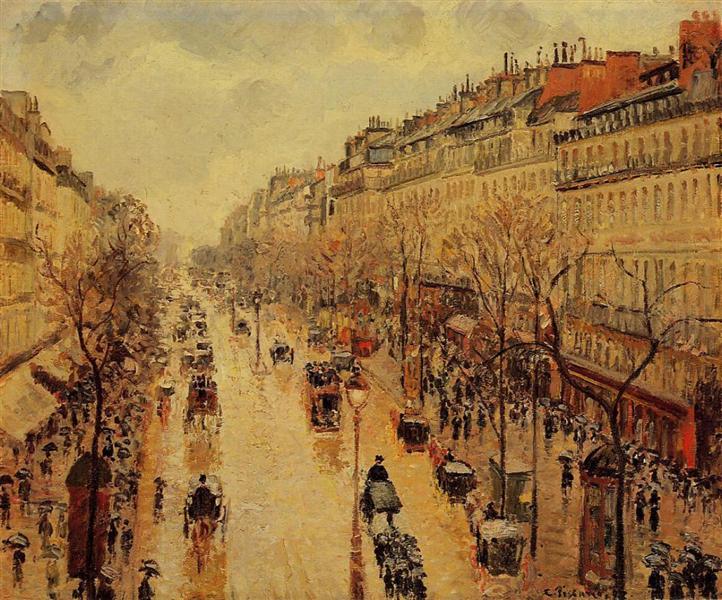 PISSARRO
“Boulevard Montmartre Afternoon, in the Rain”
(1897)
ALFRED SISLEY (1839 – 1899)
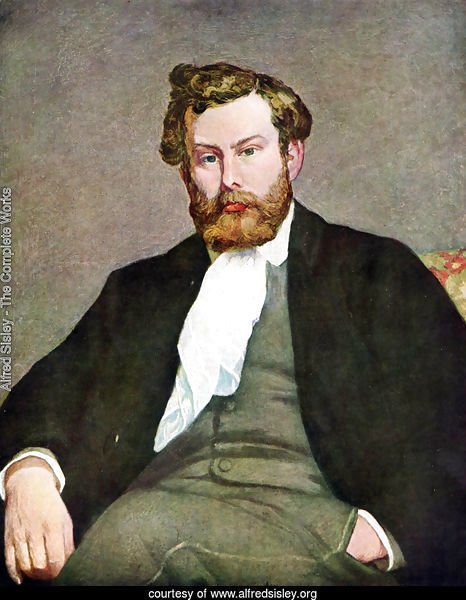 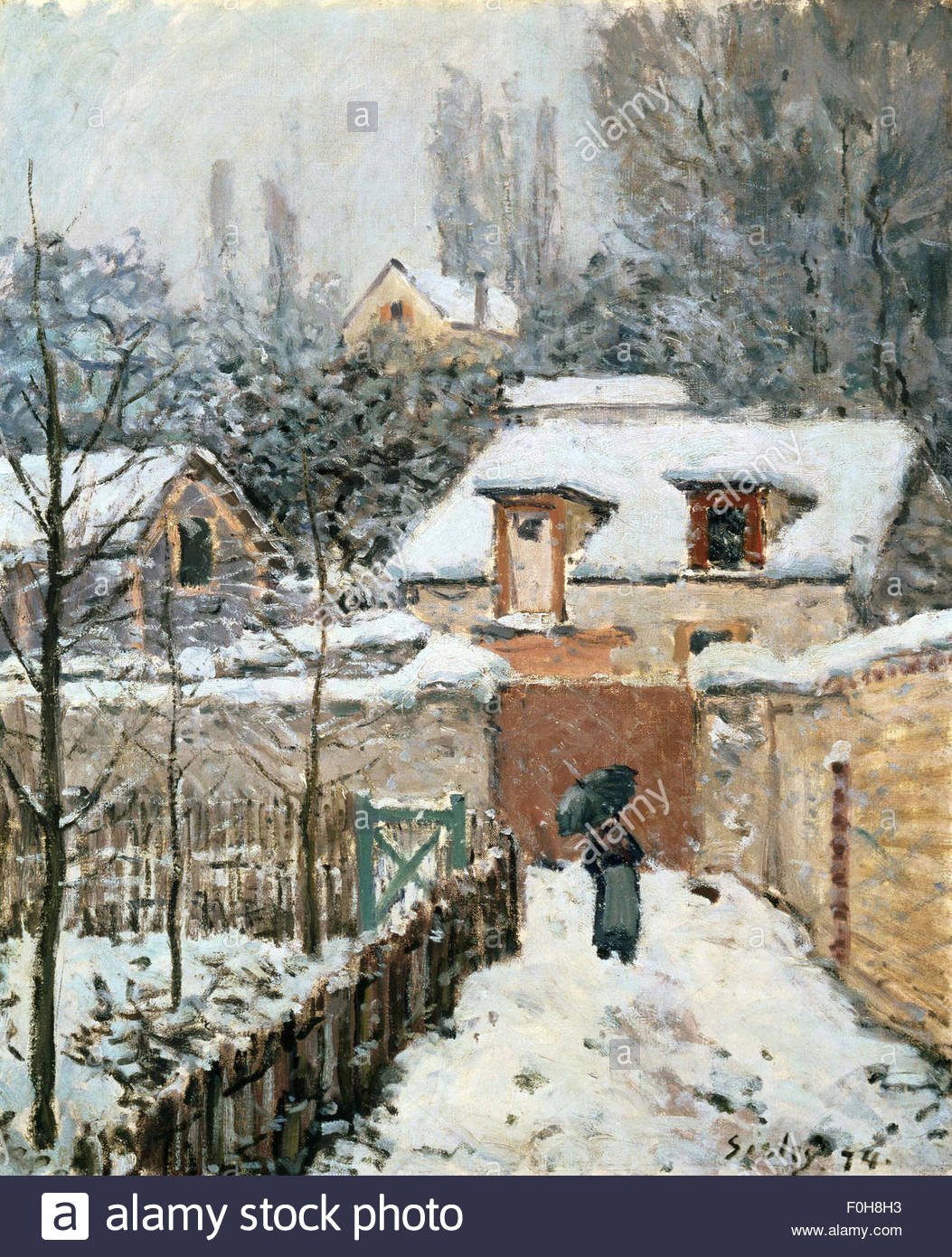 SISLEY
“Snow at Louveciennes”
(1874)
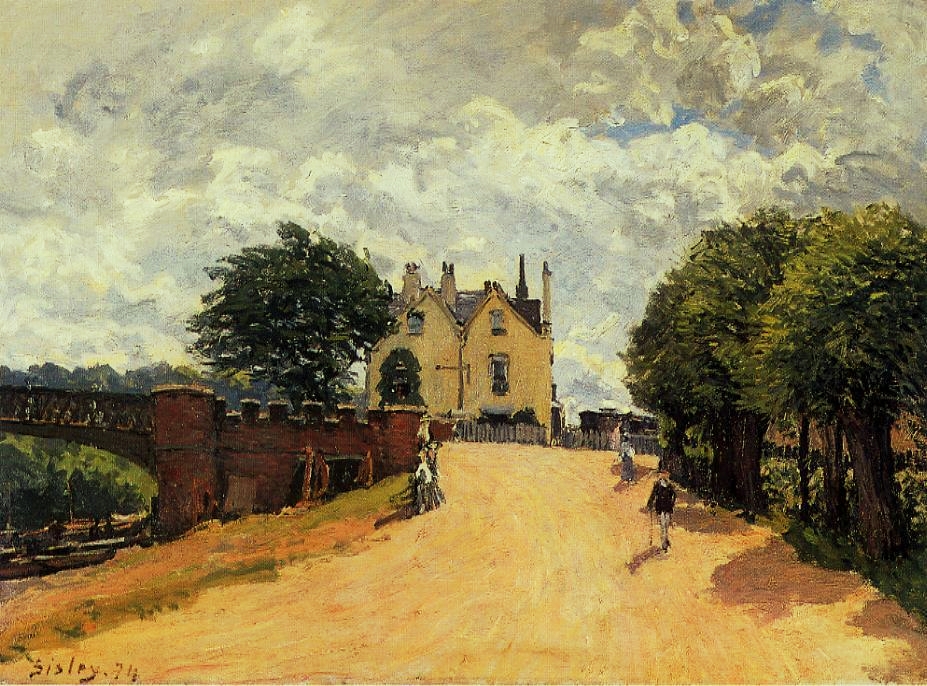 SISLEY
“Inn at East Molesey with Hampton Court Bridge”
(1874)
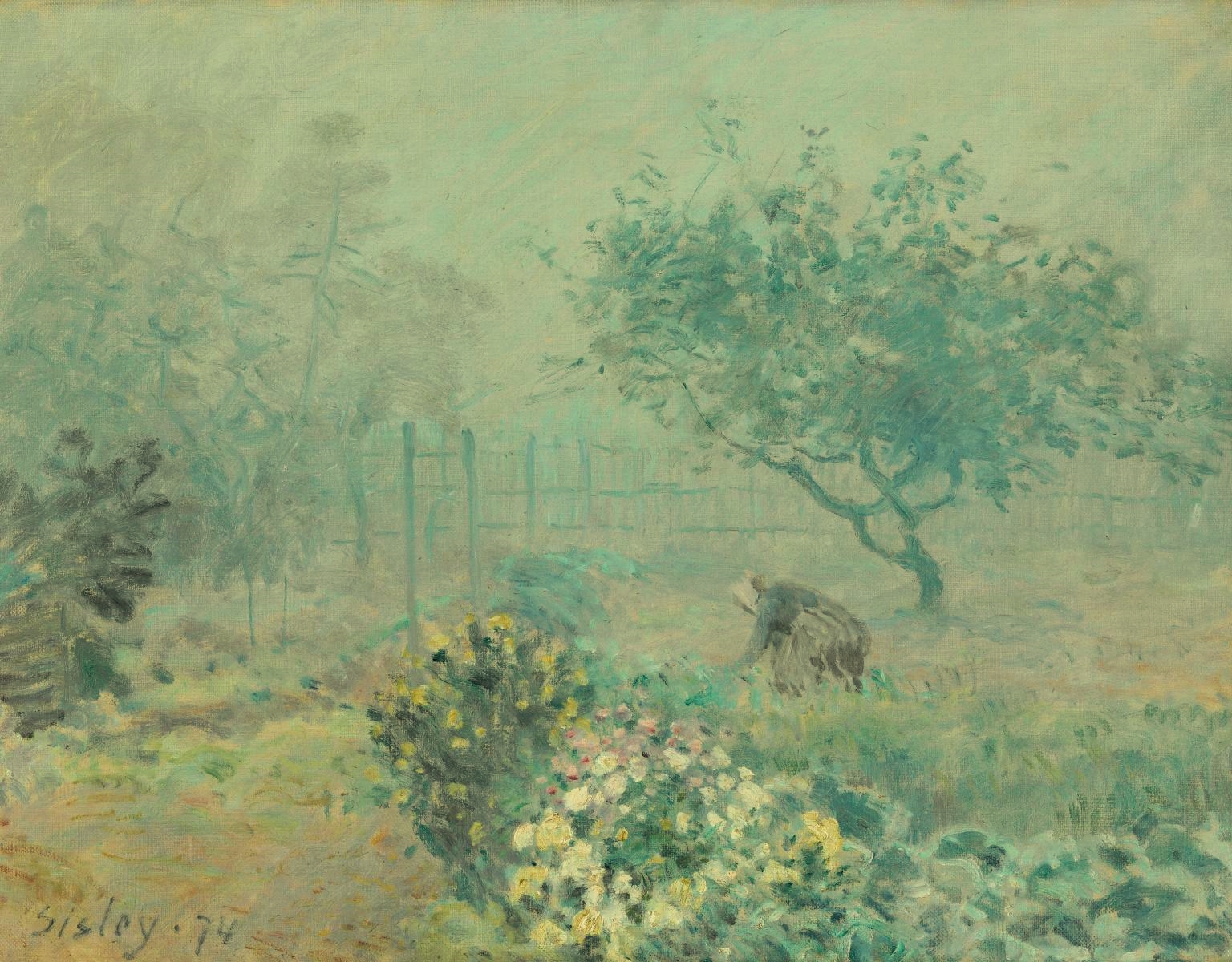 SISLEY
“Misty Morning”
(1874)
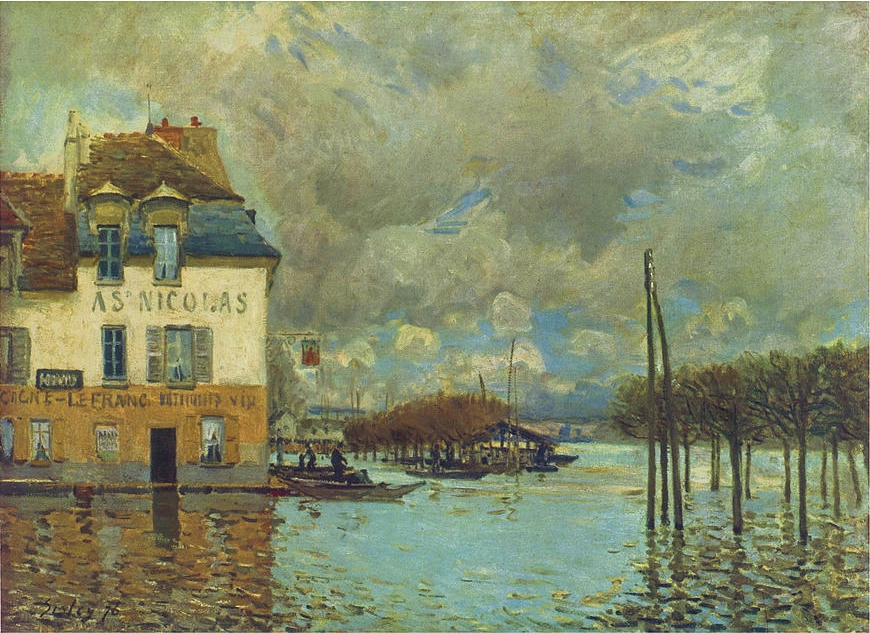 SISLEY
“Flood at Port-Marly”
(1876)
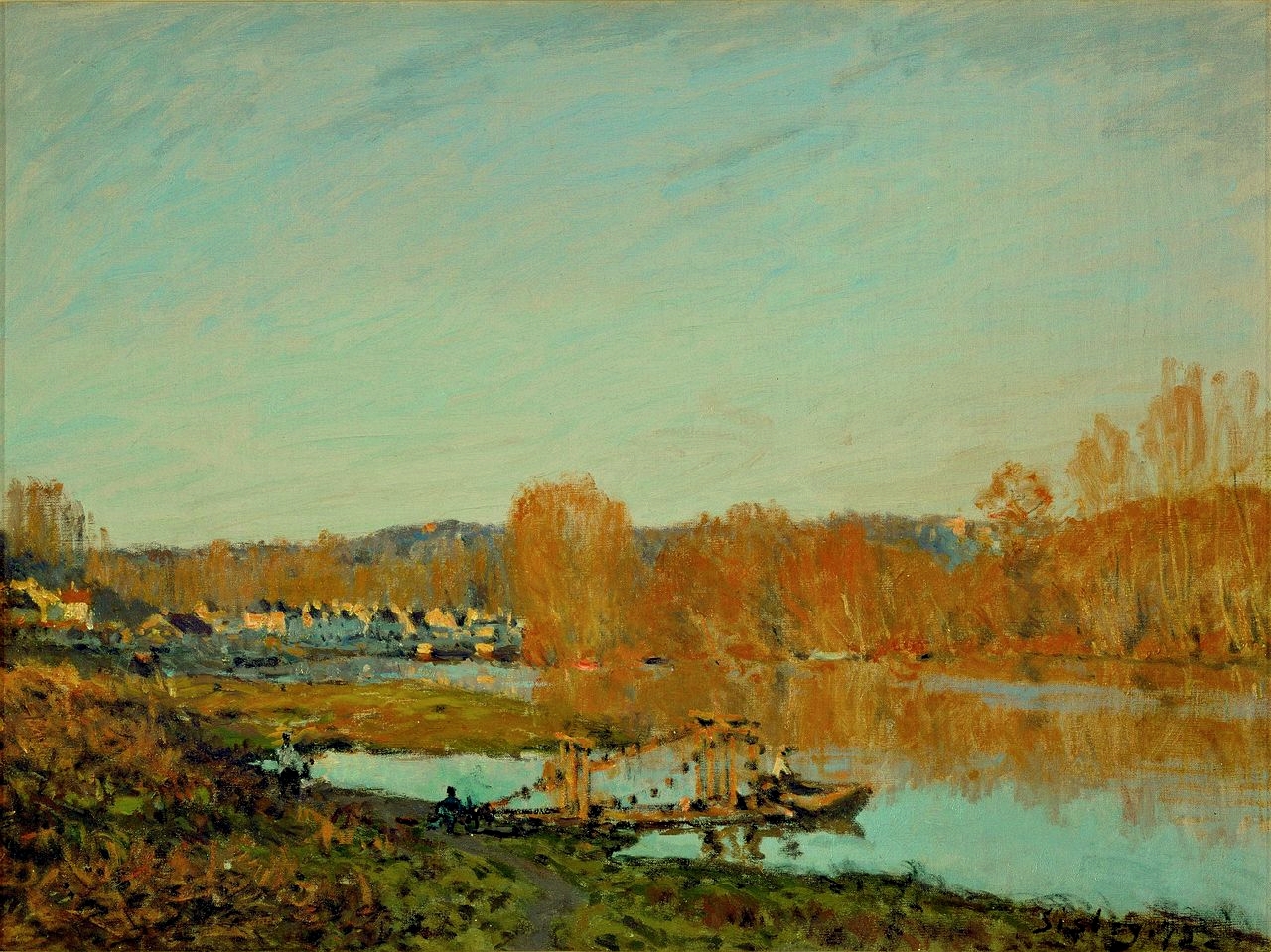 SISLEY
“Autumn: Banks of the Seine near Bougival”
(undated)
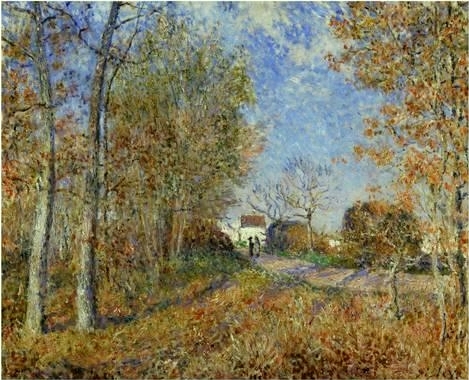 SISLEY
“Road at the Forest Fringe of Fontainebleau”
(1883)
EDGAR DEGAS (1834 – 1917)
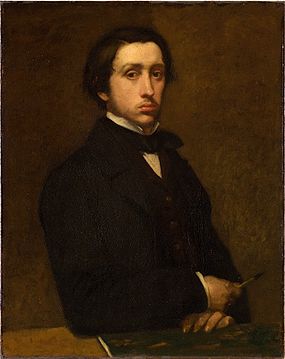 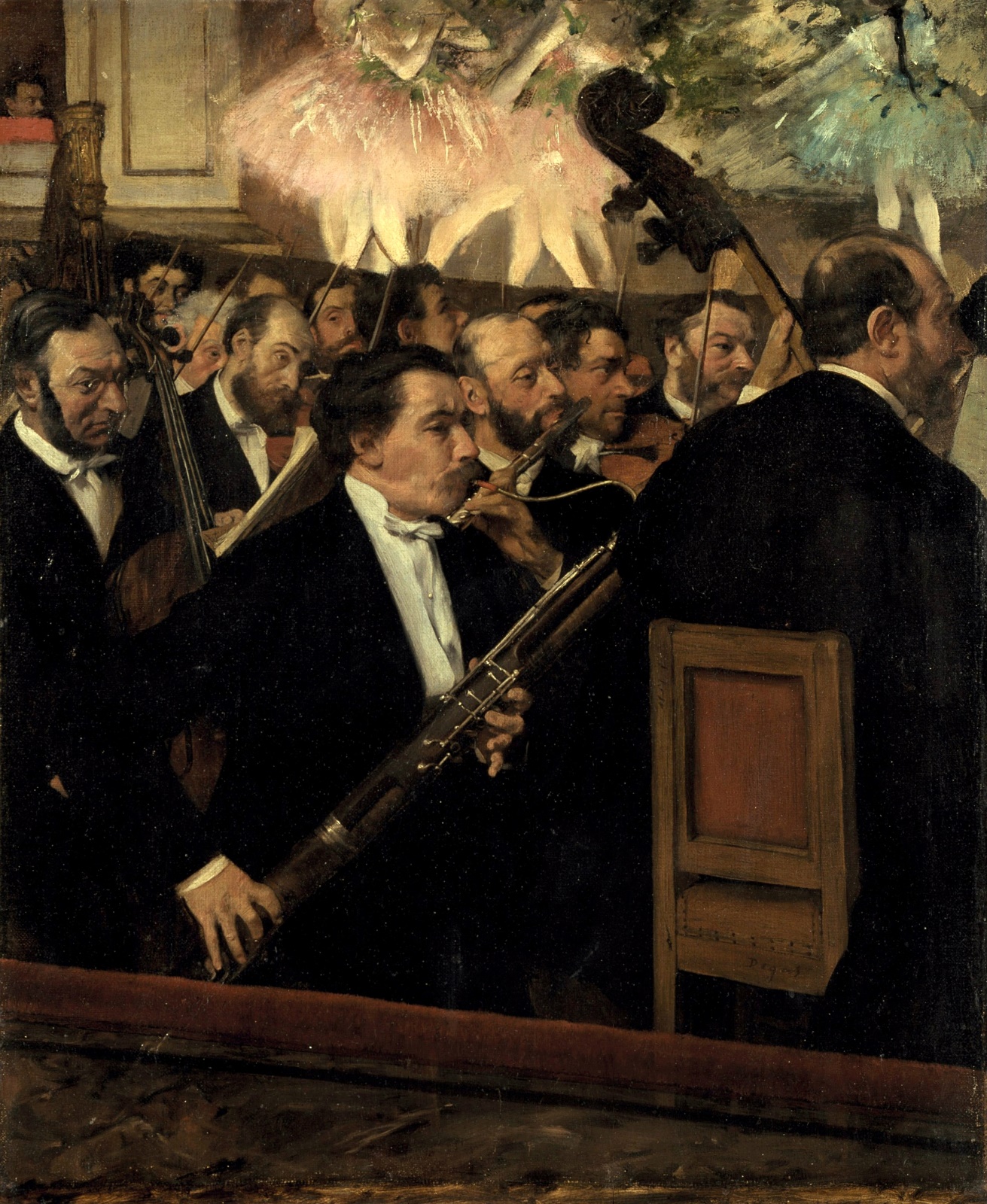 DEGAS
“The Orchestra at the Opera”
(1870)
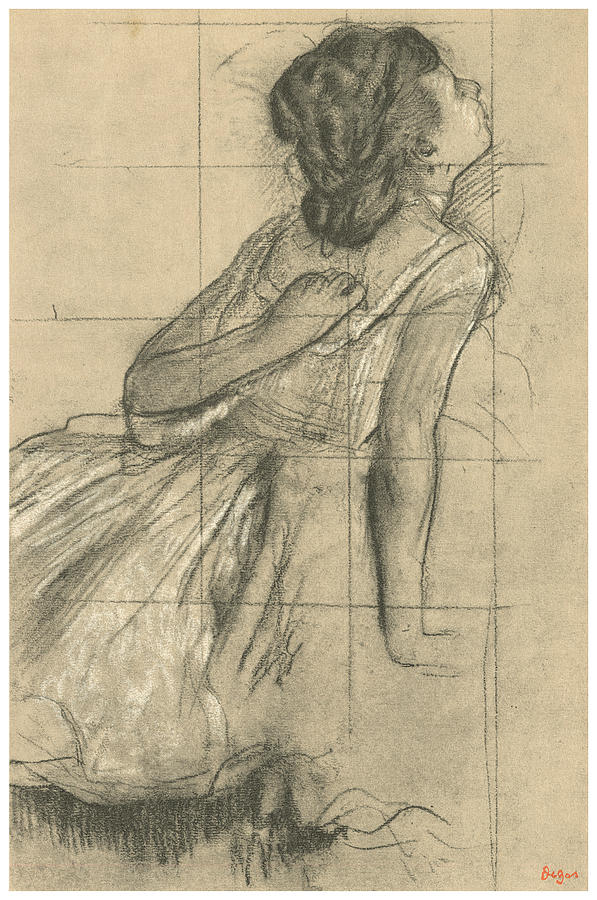 DEGAS
Study of a Dancer Scratching her Back
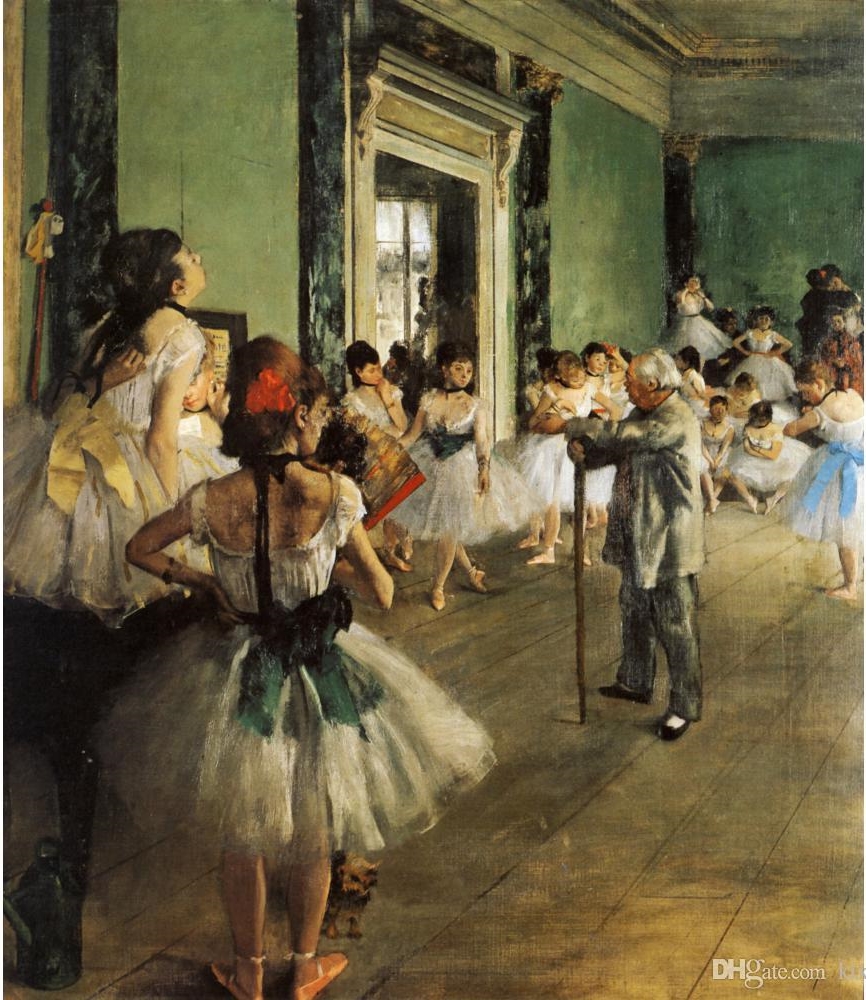 DEGAS
“The Dance Class”
(1876)
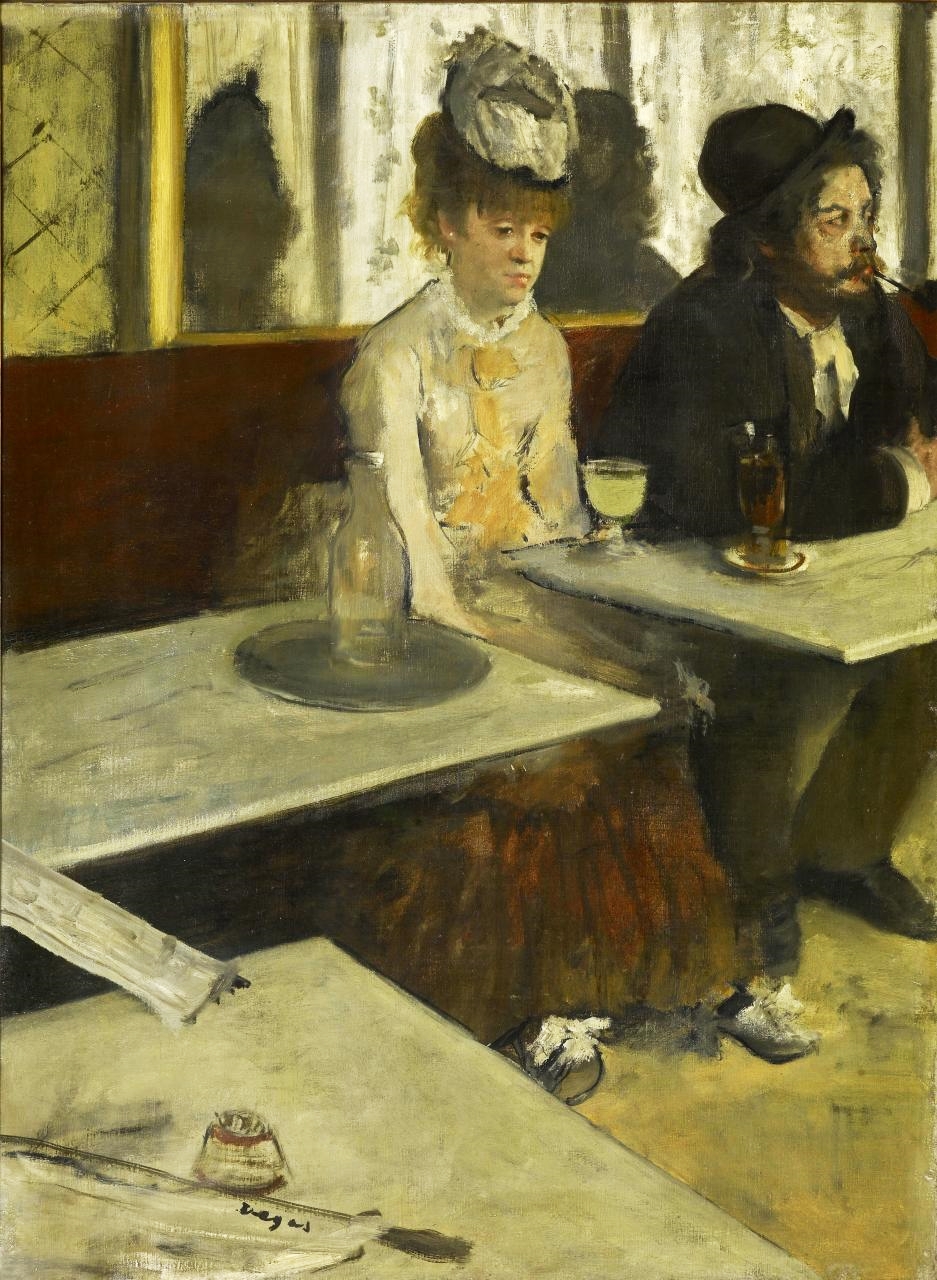 DEGAS
“In the Café (Absinthe)”
(1876)
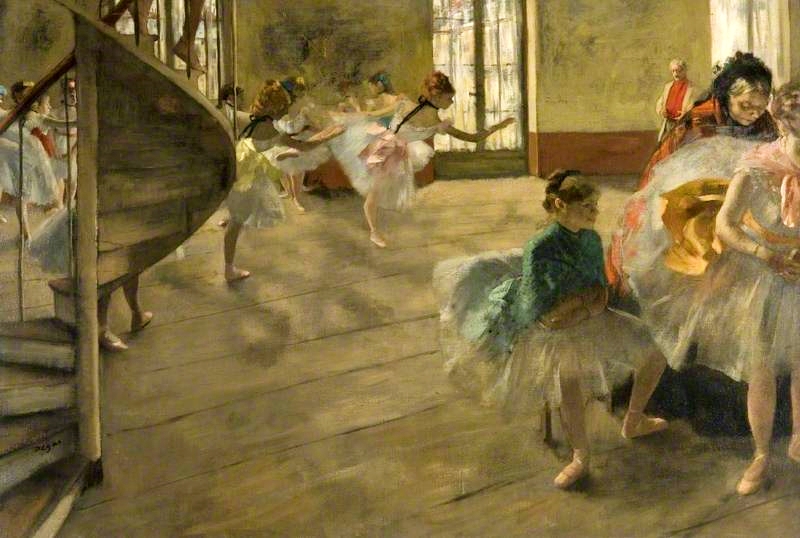 DEGAS
“The Rehearsal”
(1877)
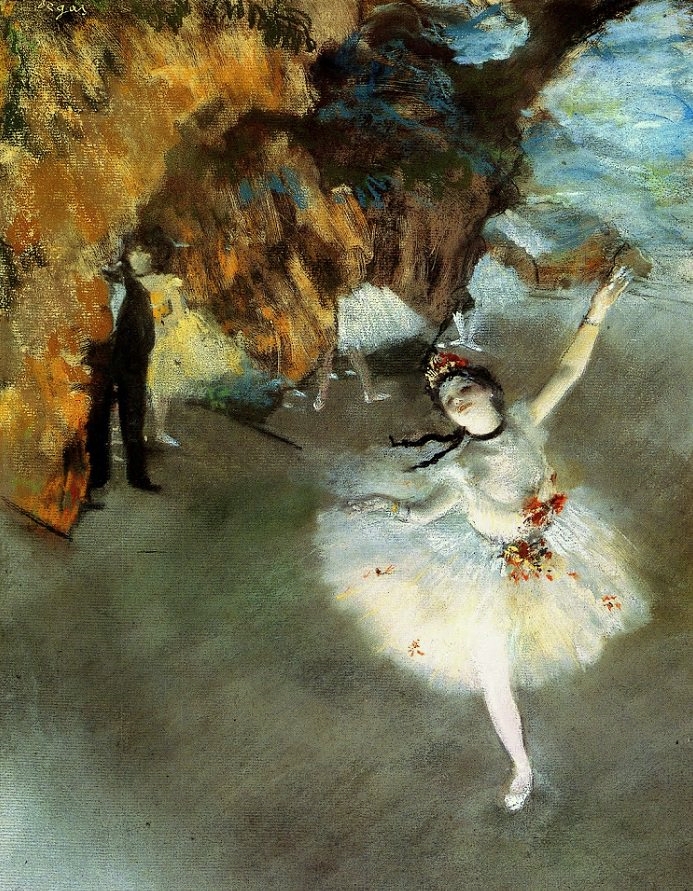 DEGAS
“The Star / Dancer on the Stage”
(1877)
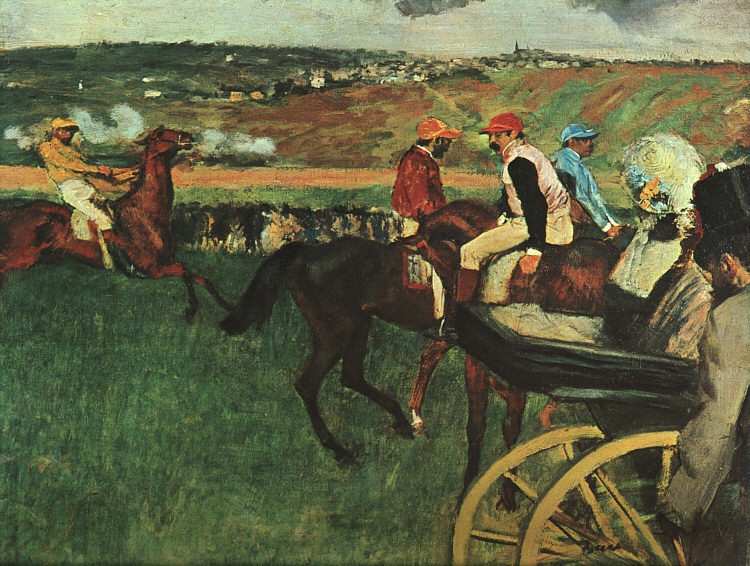 DEGAS
“The Racecourse”
(1880)
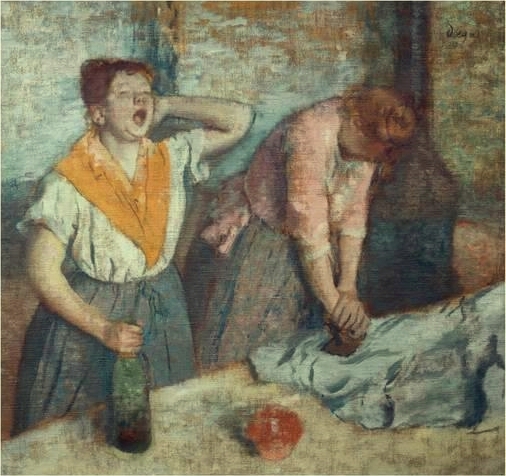 DEGAS
“Two Laundresses / Women Ironing”
(1884)
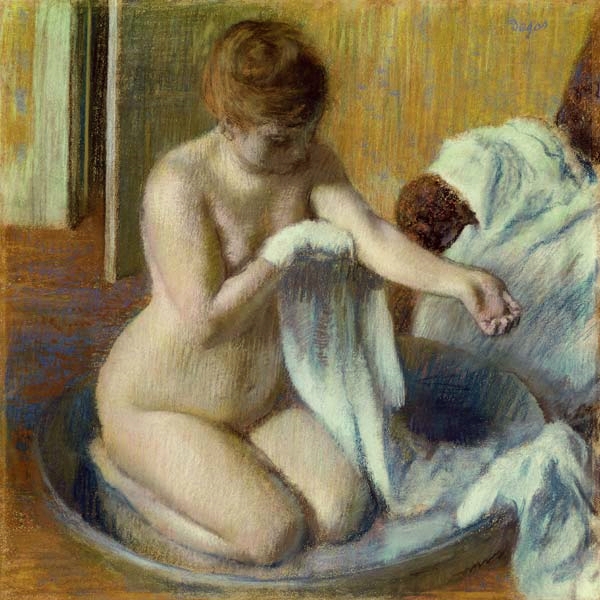 DEGAS
“Woman in a Tub”
(1885)
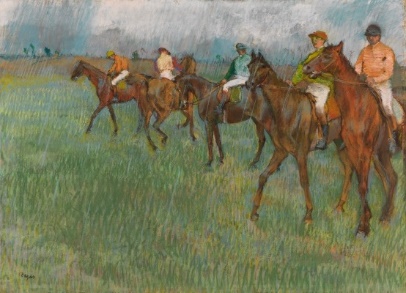 DEGAS
“Jockeys in the Rain”
(1886)
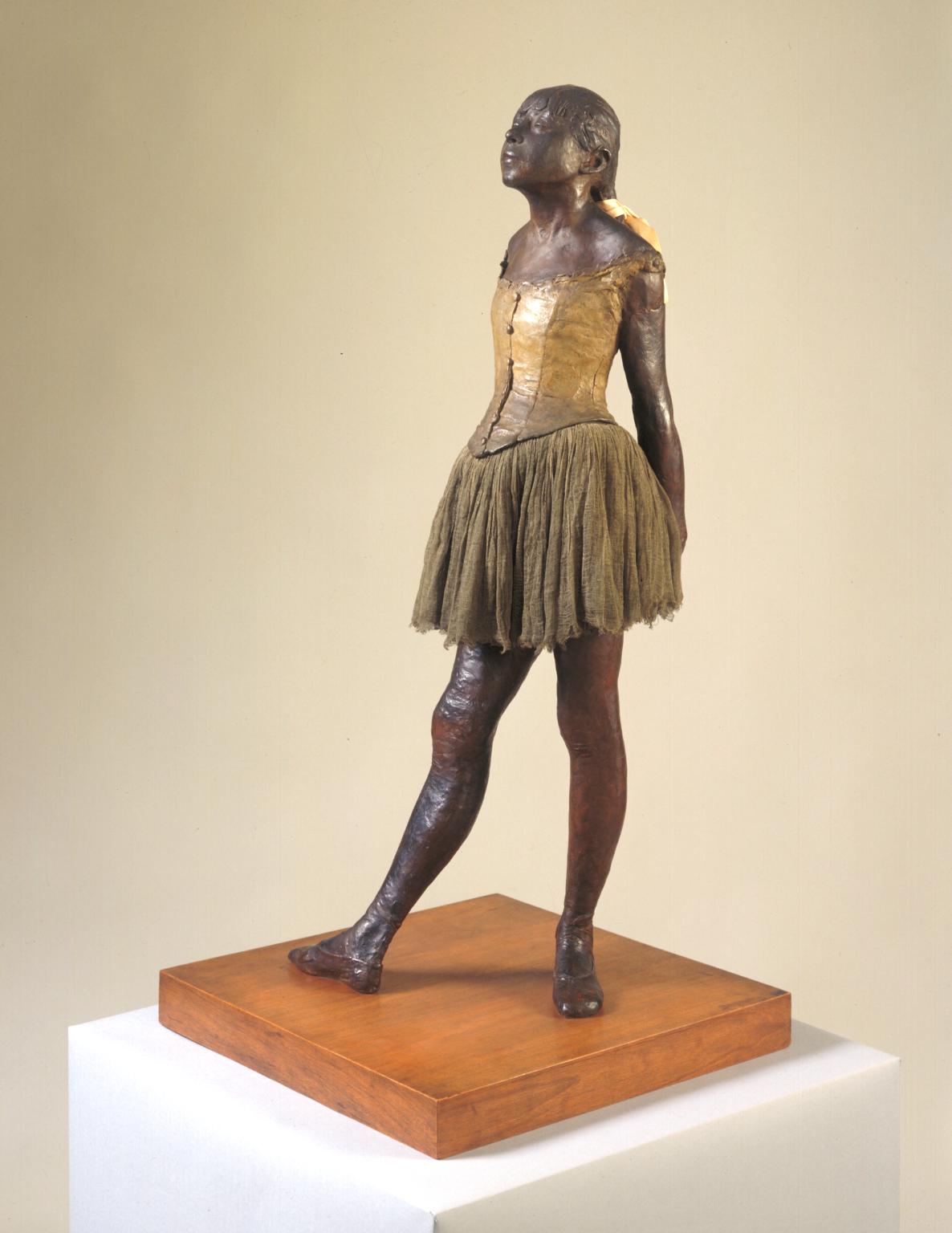 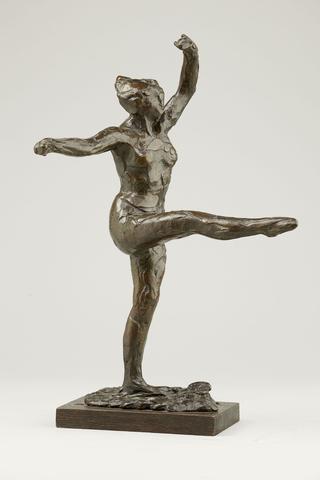 DEGAS
“Fourteen-Year-Old Dancer”
Cast in Bronze with Silk, Linen, Satin & Muslin
(1879)
DEGAS
“Dancer”
Cast in Bronze
(1888)